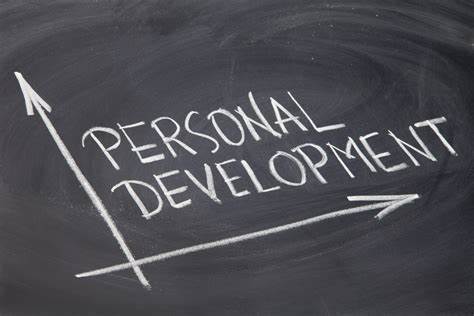 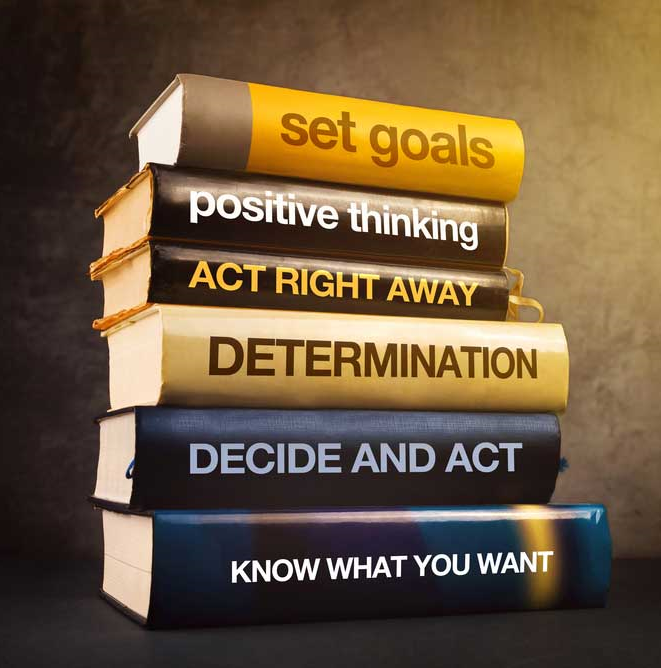 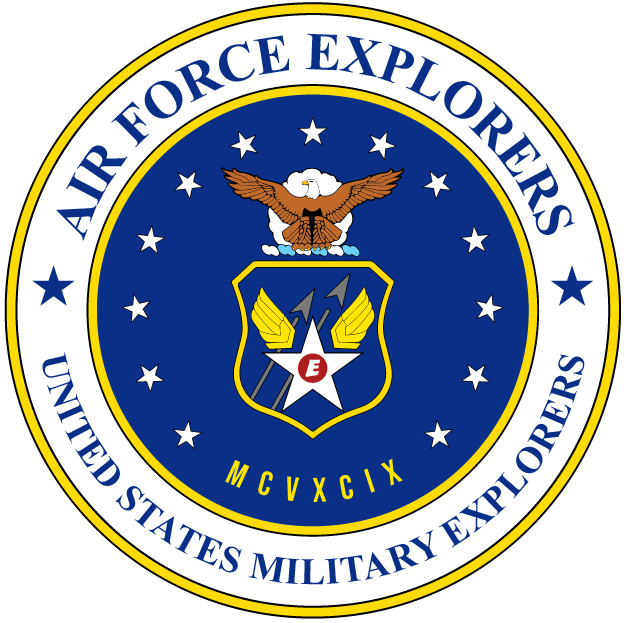 PERSONAL DEVELOPMENT
 COURSE
PART 4: 
SUCCESSFUL
ATTITUDES OF LIFE
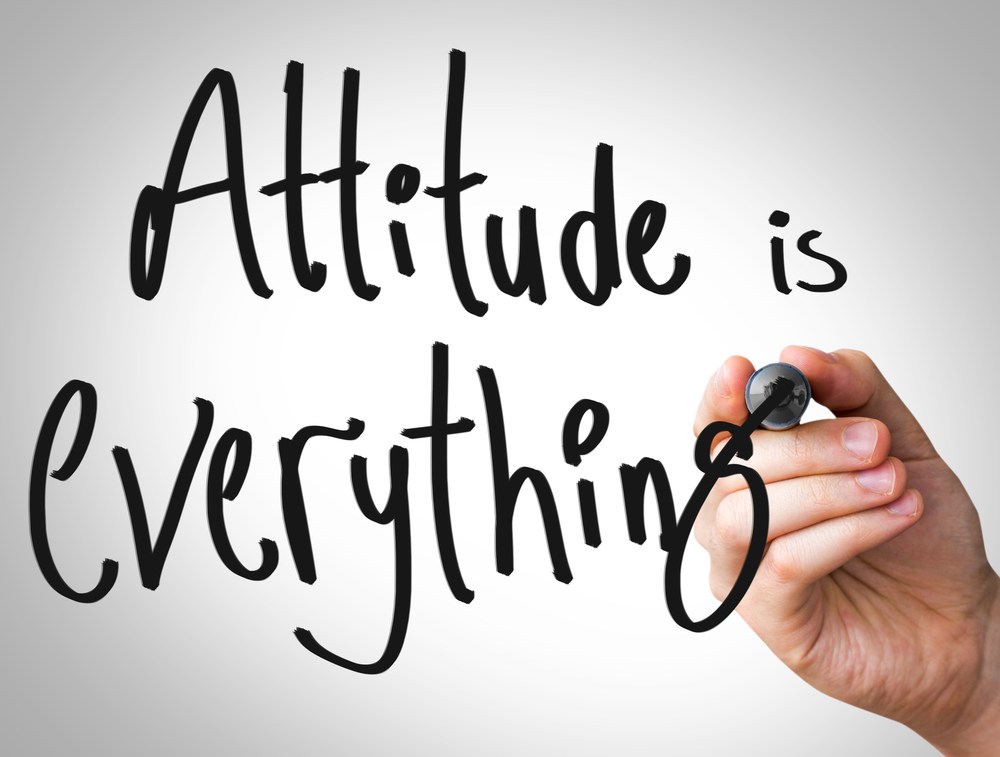 June 2022
1
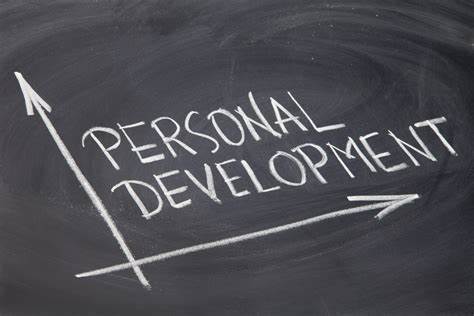 THE PERSONAL DEVELOPMENT COURSE (Young Adults Version) was written and developed by Tom Block, 1 June 2022 and printed / published by Starlifter Publications, P.O. Box 324, Butler, WI 53007.


REFERENCES:  
“THE AMERICA WE KNOW” (on American Exceptionalism) –(Author by Tom Block), including its unpublished new 2nd Edition.
“The 5,000 Year Leap” (Authored by W. Cleon Skousen)
June 2022
2
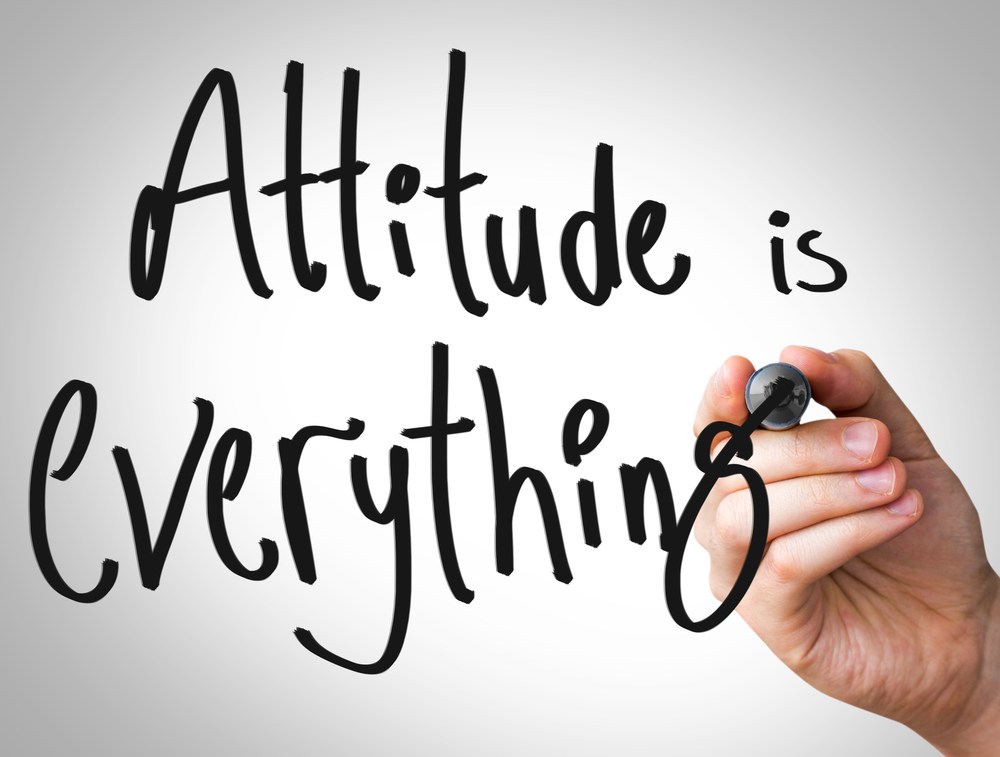 4 - SUCCESSFUL ATTITUDES OF LIFE
Class Subjects:
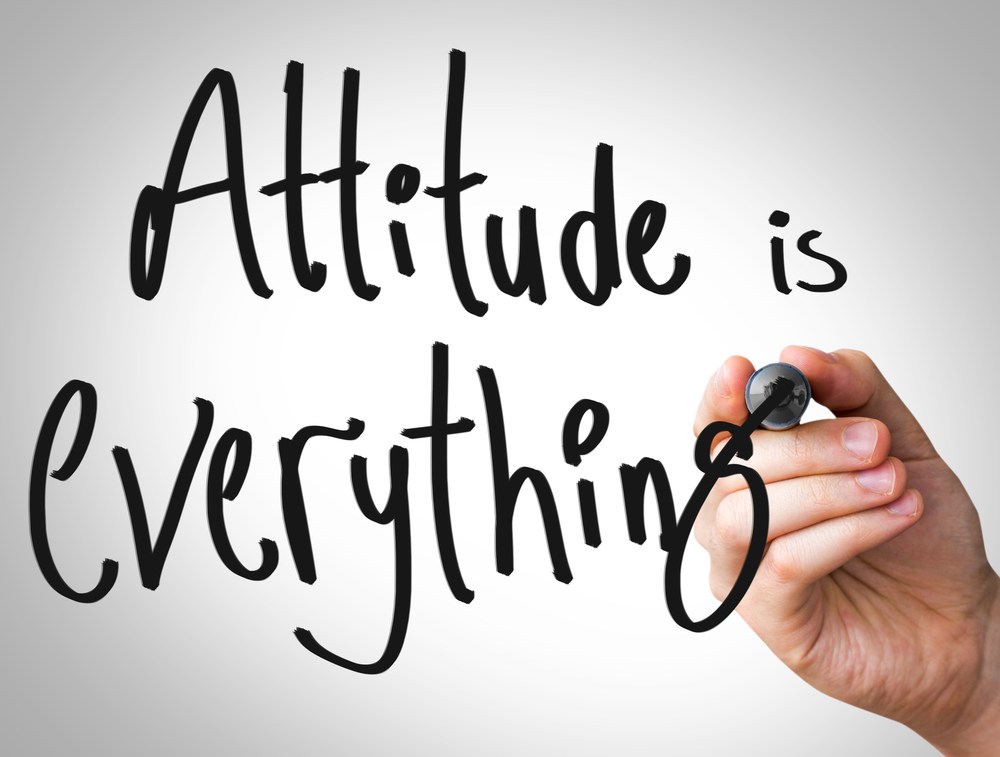 Getting your Attitude Straight
How do you spell S-U-C-C-E-S-S?
Positive Attitude Statements
Persistence
How do Successful People get that way?
Don’t Quit!
Other Successful Attitudes
June 2022
3
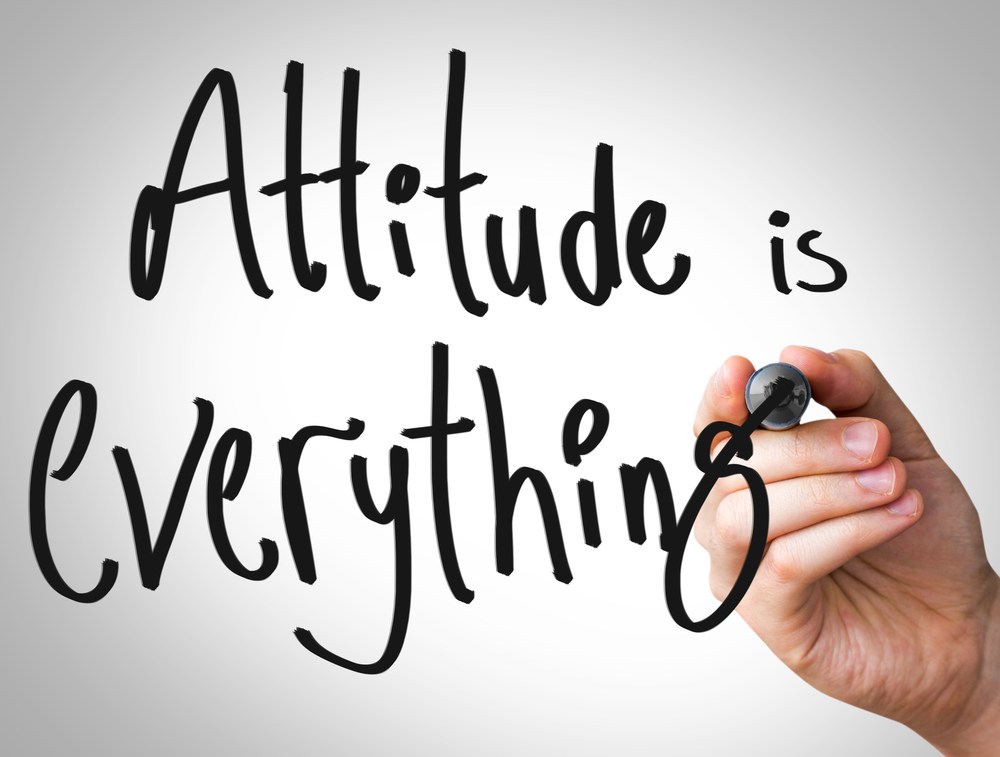 4 - SUCCESSFUL ATTITUDES OF LIFE
A. Getting your Attitude Straight:
Intro…
Achieving worthwhile SUCCESS for anyone must start with individually attaining a Positive Mental Attitude (PMA). 
Achievement attained through some combination of PMA and definiteness of purpose with one or more of some of the well-known success principles.
A PMA is the right attitude in a given environment.  
We in America know what it is for us: we have inherited, the tenets of the Judeo-Christian faiths on which our Constitution, laws, and customs have been based.
June 2022
4
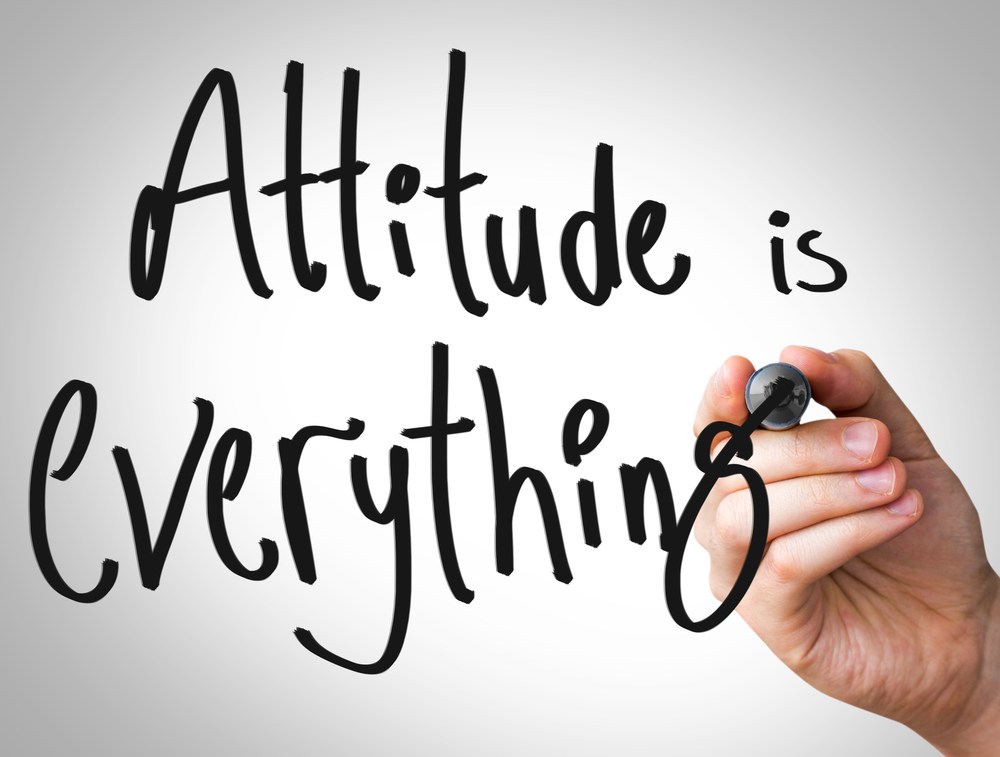 4 - SUCCESSFUL ATTITUDES OF LIFE
A. Getting your Attitude Straight:
Developing a PMA…
Here are a few illustrations on how you can develop a Positive Mental Attitude:
  1. Be considerate and sensitive to the reaction of others.

  2. Be sensitive to your own reaction. (in other words) Learn to control your emotional response to any environmental influences, especially negative ones.

3. Be a ‘GOOD’-finder…  in other words, LOOK for the good                    in any situation.
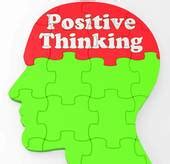 June 2022
5
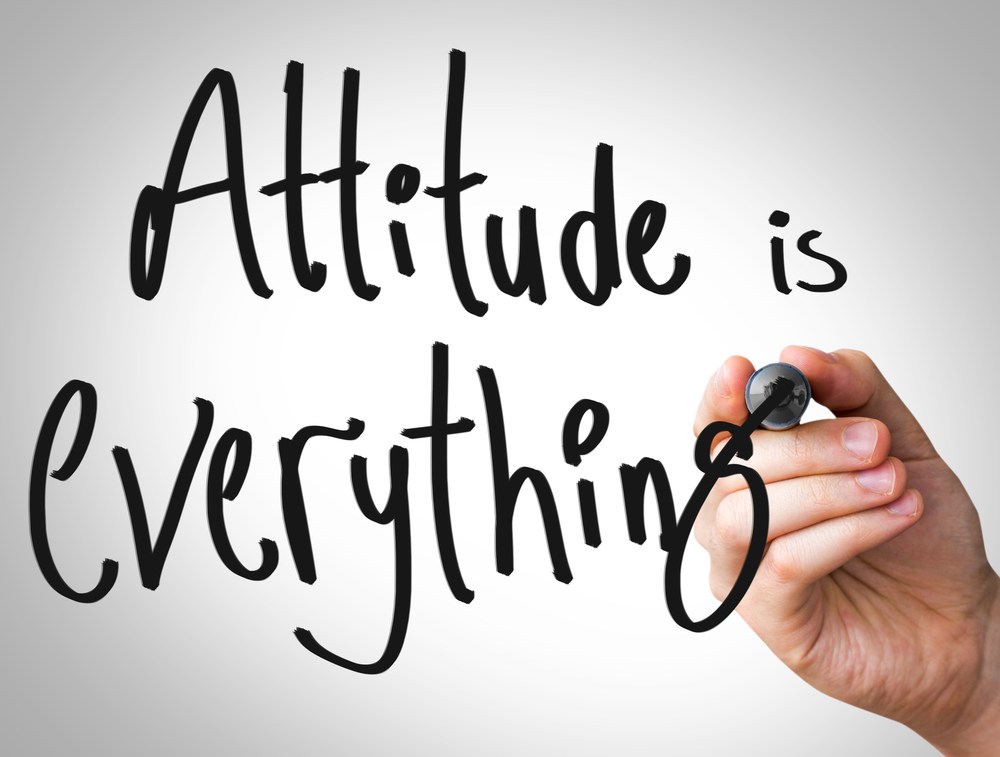 4 - SUCCESSFUL ATTITUDES OF LIFE
A. Getting your Attitude Straight:
4. Believe that any goal that doesn’t violate the laws of God or the rights of your fellowmen can be achieved.

  5.  Develop what are understood to be right habits of thought and action

NOTE:  To give you some ideas how successful people think and feel, were going to give you some actual attitudes and behavior from those who have achieved SUCCESS.
June 2022
6
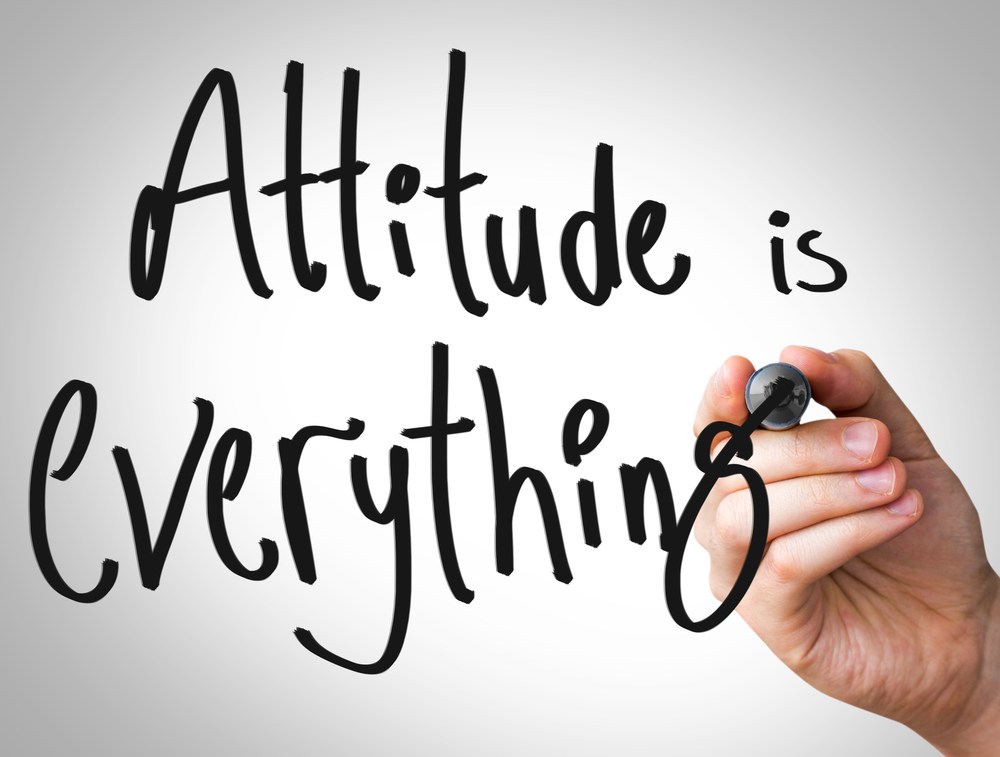 4 - SUCCESSFUL ATTITUDES OF LIFE
A. Getting your Attitude Straight:
… as we mentioned in our class on ‘LIFE CHOICES’, with all the Good things that happen in our world, comes the bad:   
We will get down at times through our struggles throughout life. THAT IS PART OF LIFE AND SOME OF THOSE THINGS HAPPEN TO ALL OF US!:
BREAKDOWNS  --- BREAKUPS --- SCREWING UP
STRUGGLES THROUGH OUR CHALLENGES 
BREAK UPS, EXPERIENCING HAVING TO STUDY THROUGH A COURSE            THAT IS NOT OUR FAVORITE  --- BAD GRADES --- TEACHERS/CLASSES                WE STRUGGLE THROUGH SOMETIMES WE THINK IS THE WORST--- 
STRESS FROM HOME / PARENTS, BROTHERS, SISTERS 
PEER PRESSURE FROM FRIENDS, ETC, ETC, ETC.
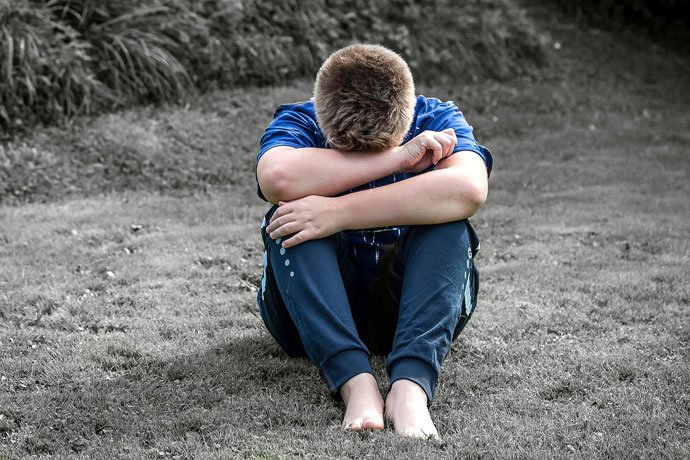 June 2022
7
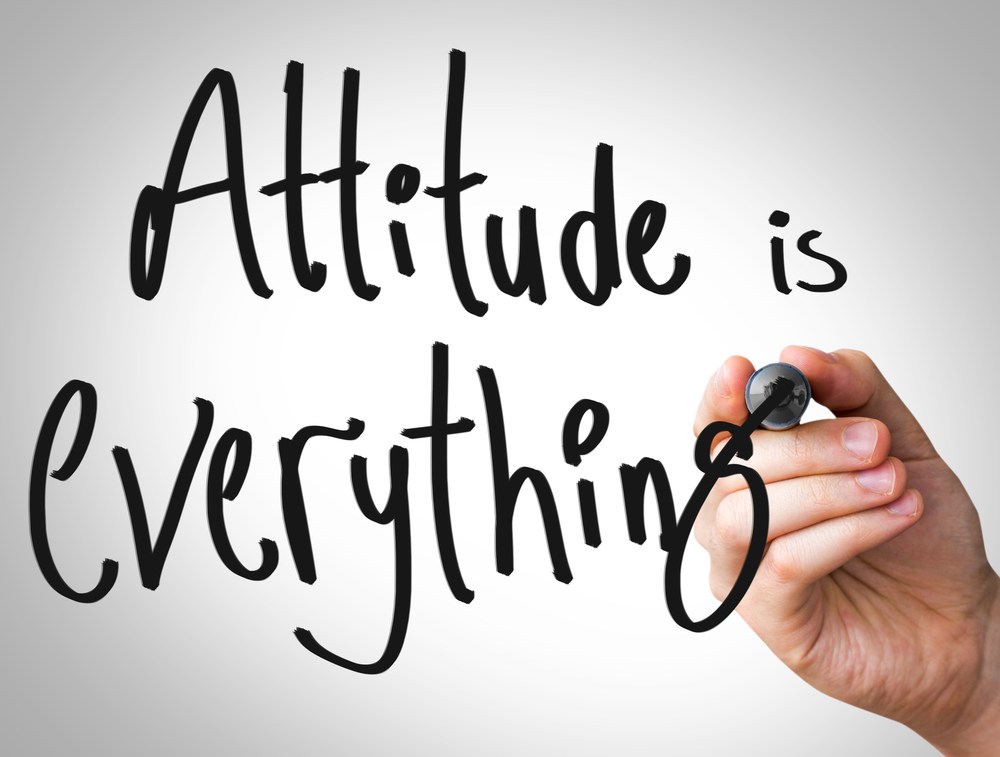 4 - SUCCESSFUL ATTITUDES OF LIFE
A. Getting your Attitude Straight:
WE NEED TO:  “Pick ourselves up! And MOVE ON!
PAUL HARVEY (a highly popular Radio Talk Show Personality 1951-2008) … maybe like the late, Rush Limbaugh (30 Yr+ Conservative Talk Host) or of Joe Rogan of today.	
Paul Harvey said this of failure or How we measure Success:

"Success is measured not by how much aggravation you                   can dish out, but how much aggravation you can take“.

"Success is not measured by how far up you go, but how                    far up you bounce when you fall".
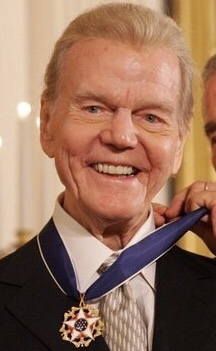 June 2022
8
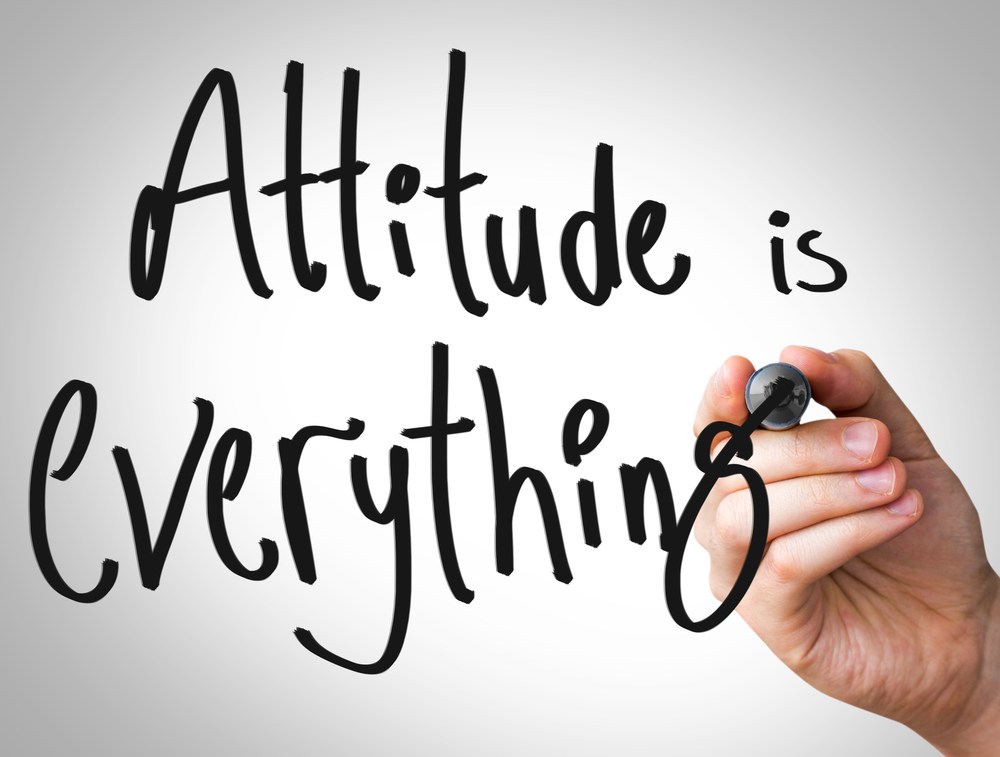 4 - SUCCESSFUL ATTITUDES OF LIFE
B. How do you spell S-U-C-C-E-S-S?:
THIS IS ONE JUST AUTHOR’S EXAMPLE…

S - SENSE OF DIRECTION     (..is having Goals/Projects.)
 
U - UNDERSTANDING  (Depends on good communication. Don't look at who's right, but what's right.)

C - COURAGE  (...to act out our goals into realities. Take risks. Act boldly on little things.)

C - CHARITY (Not just the act of giving, having respect for others. Act as if other people & their feelings are  
                               important to you.)
 
E - ESTEEM  (Appreciate the worth and value of other people. Complement people when you can.)
 
S - SELF-CONFIDENCE  (Success breeds success. Remember your past successes and forget your failures.)
 
S - SELF-ACCEPTANCE  (RELAX. BE YOURSELF.  Making mistakes DOES  NOT mean YOU are a   
                                                      mistake!
June 2022
9
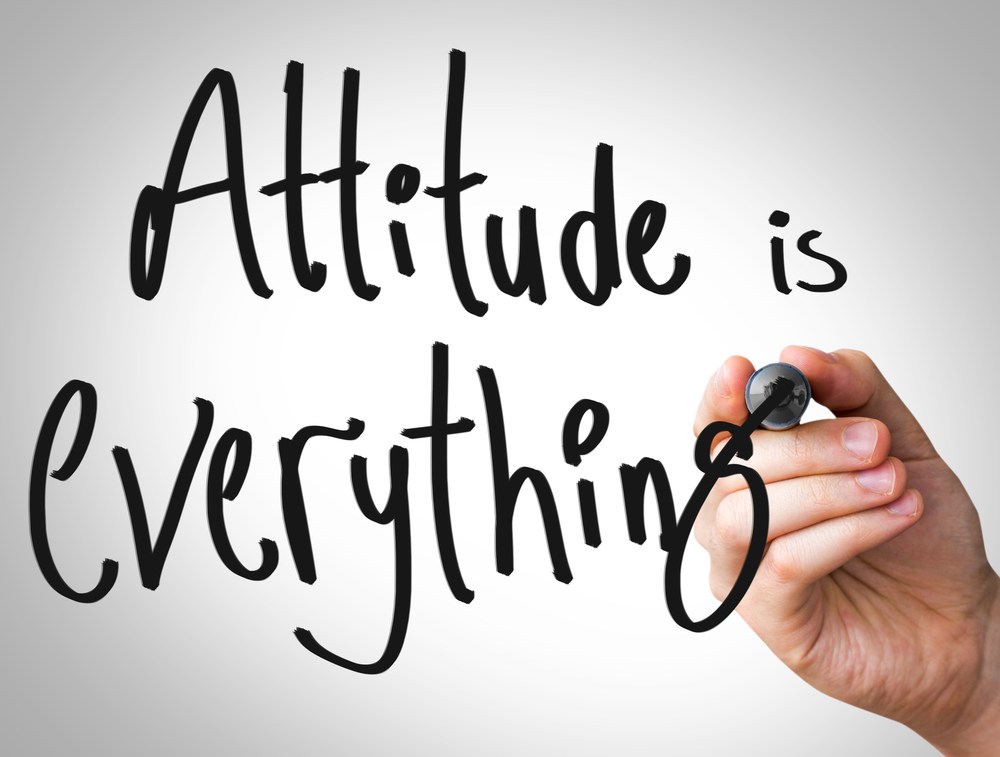 4 - SUCCESSFUL ATTITUDES OF LIFE
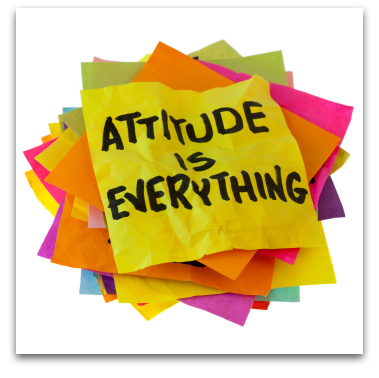 C. Positive Attitudes of Success:
Here are some of the better know Attitudes for Success…

General:

 1.	WHATEVER YOUR MIND CAN CONCEIVE AND BELIEVE, 
          IT WILL ACHIEVE. --- (by Napoleon Hill, Author of “Think and Grow Rich”)

 2.	DREAM GREAT DREAMS AND MAKE THEM COME 
          TRUE.  (You must start with a Dream!)

 3.	DO IT NOW.  (an Anti-Procrastination Statement)
June 2022
10
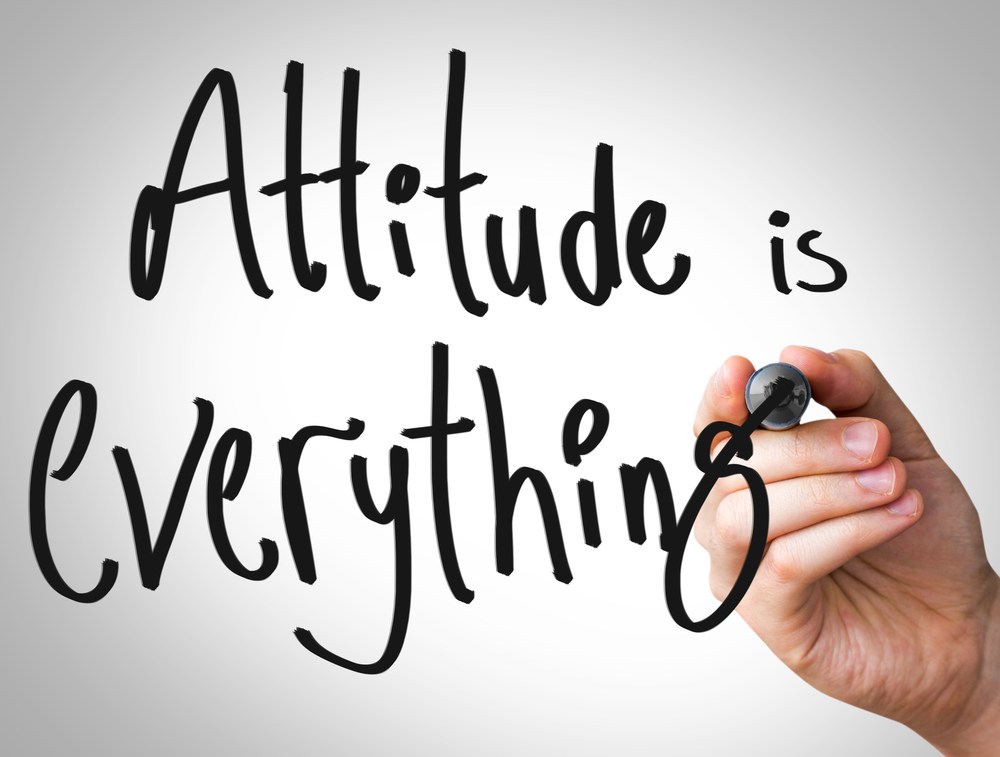 4 - SUCCESSFUL ATTITUDES OF LIFE
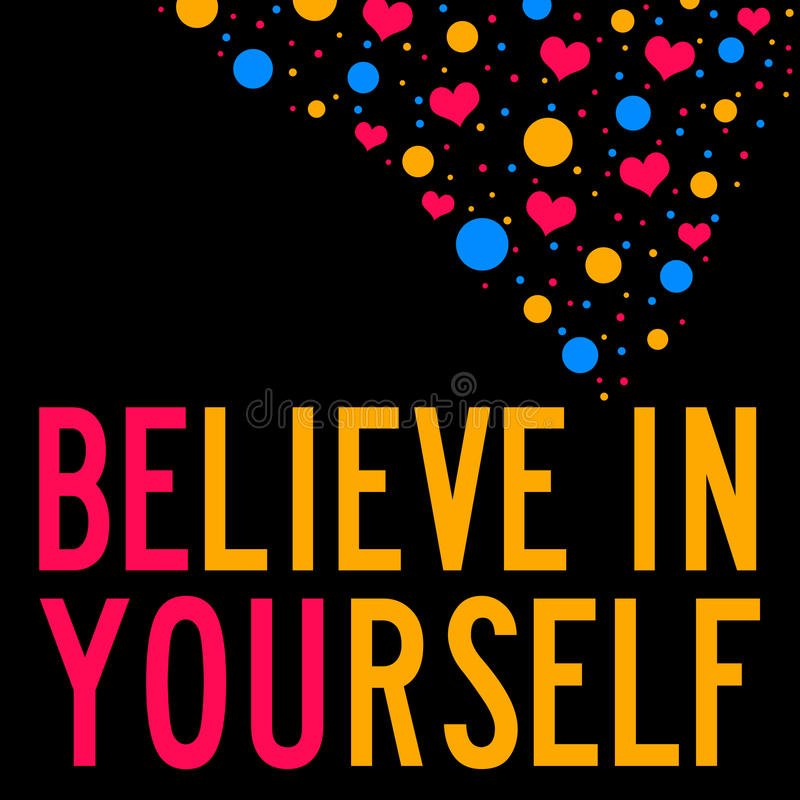 C. Positive Attitudes of Success:
Have A Belief in Yourself:

1. YOU ARE UNIQUE.  

2. IN ALL THE HISTORY OF THE WORLD THERE WAS NEVER ANYONE ELSE EXACTLY LIKE YOU, AND IN ALL THE INFINITY TO COME THERE WILL NEVER BE ANOTHER LIKE YOU.

3. NEVER AFFIRM YOUR SELF-LIMITATIONS.

4. WHAT YOU BELIEVE IN YOURSELF TO BE, YOU ARE.

5. TO ACCOMPLISH GREAT THINGS, YOU MUST NOT ONLY ACT, BUT ALSO DREAM; NOT ONLY PLAN, BUT ALSO BELIEVE.
June 2022
11
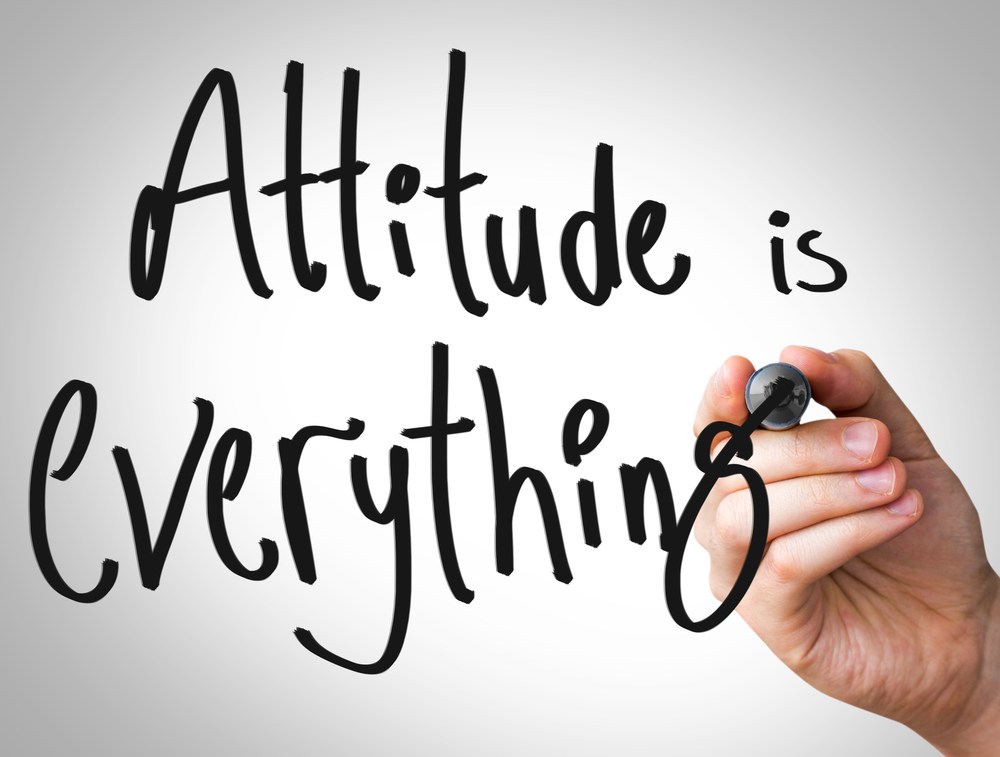 4 - SUCCESSFUL ATTITUDES OF LIFE
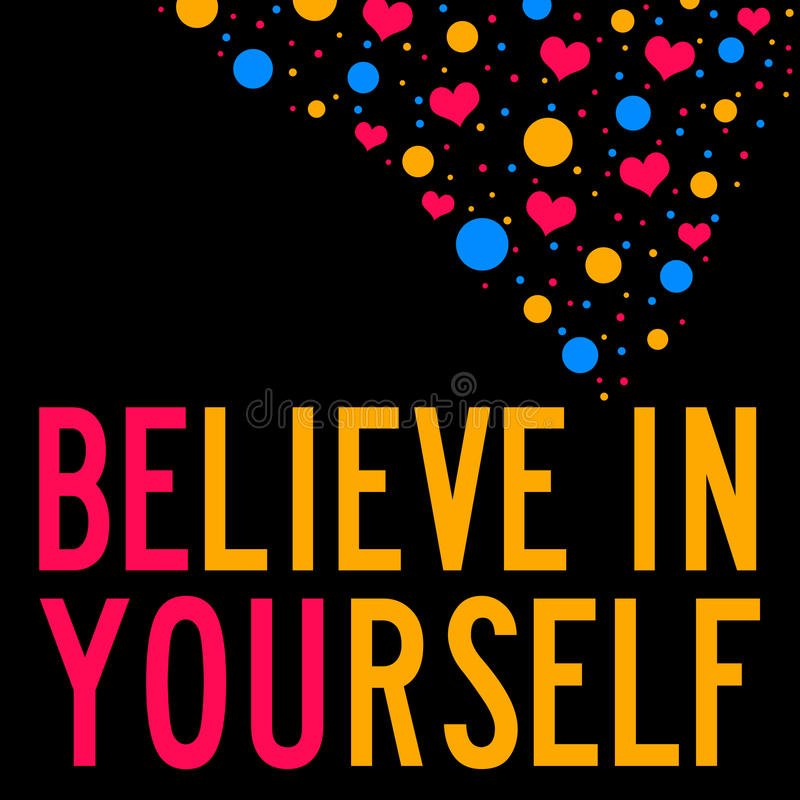 C. Positive Attitudes of Success:
Have A Belief in Yourself:
    
   
IF YOU BUILT CASTLES IN THE AIR, YOUR WORK NEED              NOT BE LOST-PUT FOUNDATIONS UNDER THEM.

YES YOU CAN.

BELIEVING IS MAGIC.

YOU CAN ALWAYS BETTER YOUR BEST.

10. WHAT EVER YOU BELIEVE IN YOURSELF, IT WILL PROBABLY 
      MAKE IT UNAMIMOUS.
      (If you don’t, nobody else will either!)
June 2022
12
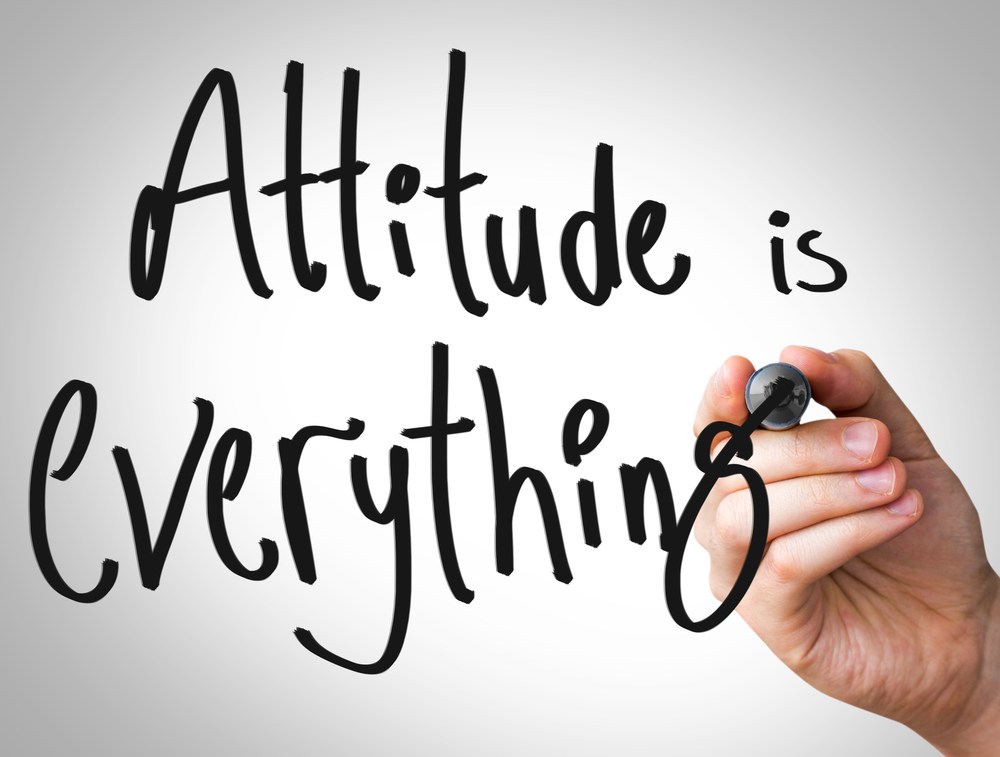 4 - SUCCESSFUL ATTITUDES OF LIFE
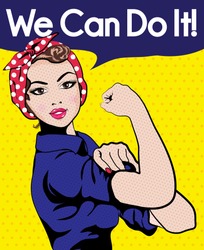 C. Positive Attitudes of Success:
Taking Risks in order to Succeed:

YOU DON'T KNOW WHAT YOU CAN DO UNTIL YOU TRY.

NOTHING WILL COME OF NOTHING.

IF YOU DON'T GO OUT ON A LIMB, YOU'RE NEVER GOING TO GET THE FRUIT.

THERE IS NO FAILURE EXCEPT IN NO LONGER TRYING.

JUST DON'T LOOK BACK UNLESS YOU WANT TO GO THAT 
     WAY.
June 2022
13
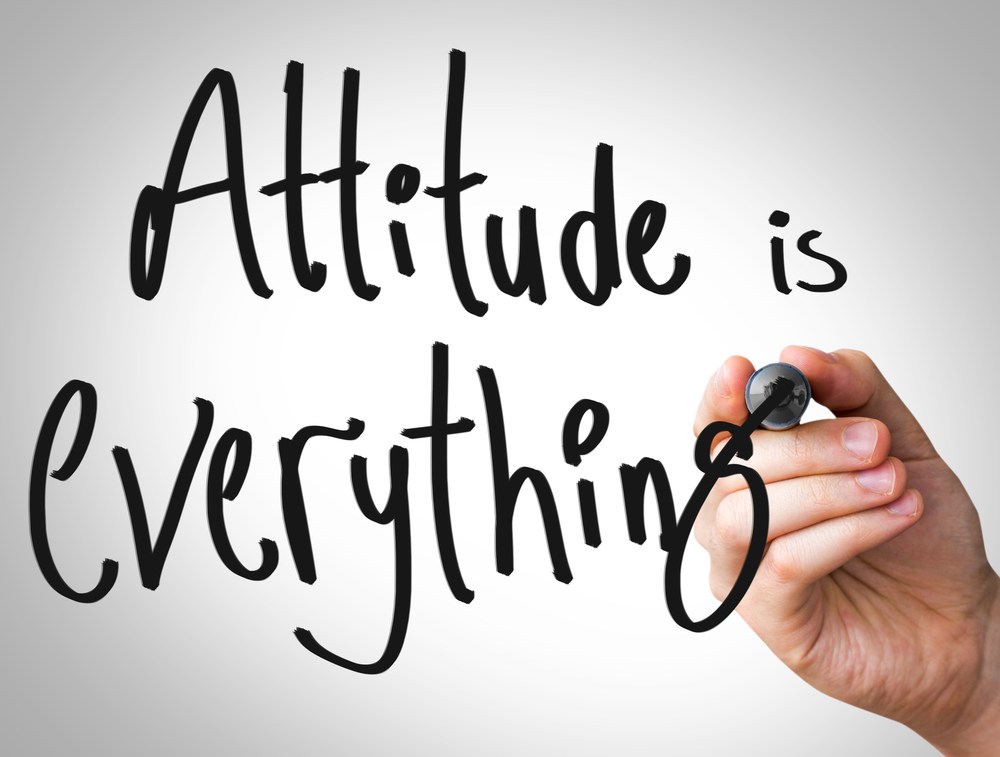 4 - SUCCESSFUL ATTITUDES OF LIFE
C. Positive Attitudes of Success:
MUST have Goals:

IF YOU DON’T KNOW WHERE YOU ARE GOING, YOU ARE NOT GOING TO GET THERE.

2.  HAZY GOALS PRODUCE HAZY RESULTS.

3.  CLEARLY DEFINE YOUR GOALS.

WRITE THEM DOWN, MAKE A PLAN FOR ACHIEVING THEM, 
     SET A DEADLINE, VISUALIZE THE RESULTS AND GO AFTER  
     THEM.
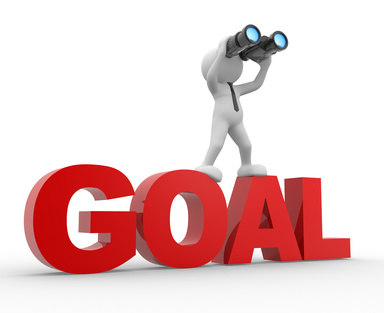 June 2022
14
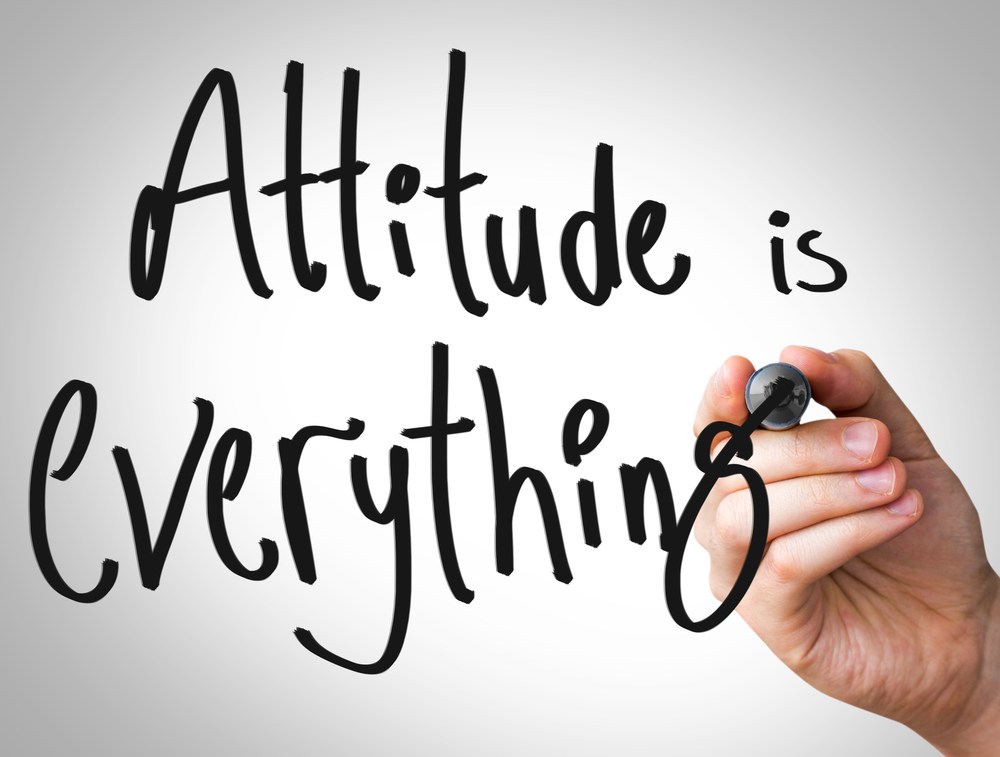 4 - SUCCESSFUL ATTITUDES OF LIFE
C. Positive Attitudes of Success:
You may Stumble along the Way… pick yourself up and continue:

DEFEAT WILL TEST YOU; IT NEED NOT STOP YOU.

IF AT FIRST YOU DON'T SUCCEED, TRY ANOTHER WAY.

FOR EVERY OBSTACLE THERE IS A SOLUTION.

NOTHING IN THE WORLD CAN TAKE THE PLACE OF PERSISTENCE.

THE GREATEST MISTAKE IS GIVING UP – DON’T QUIT!
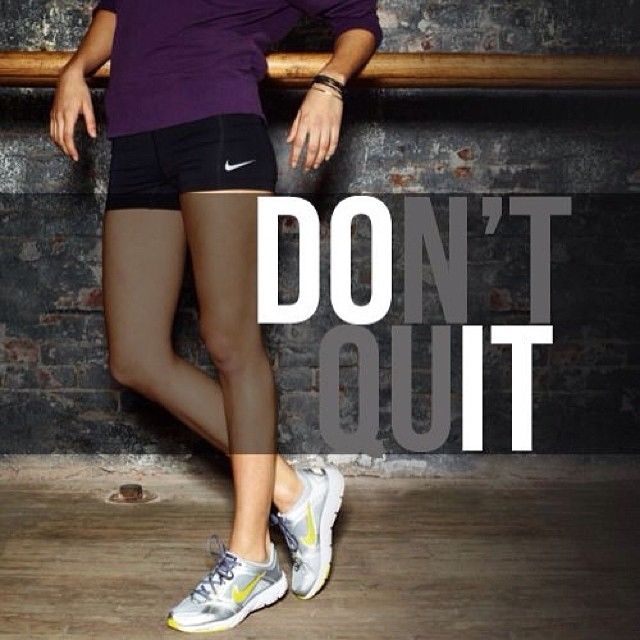 June 2022
15
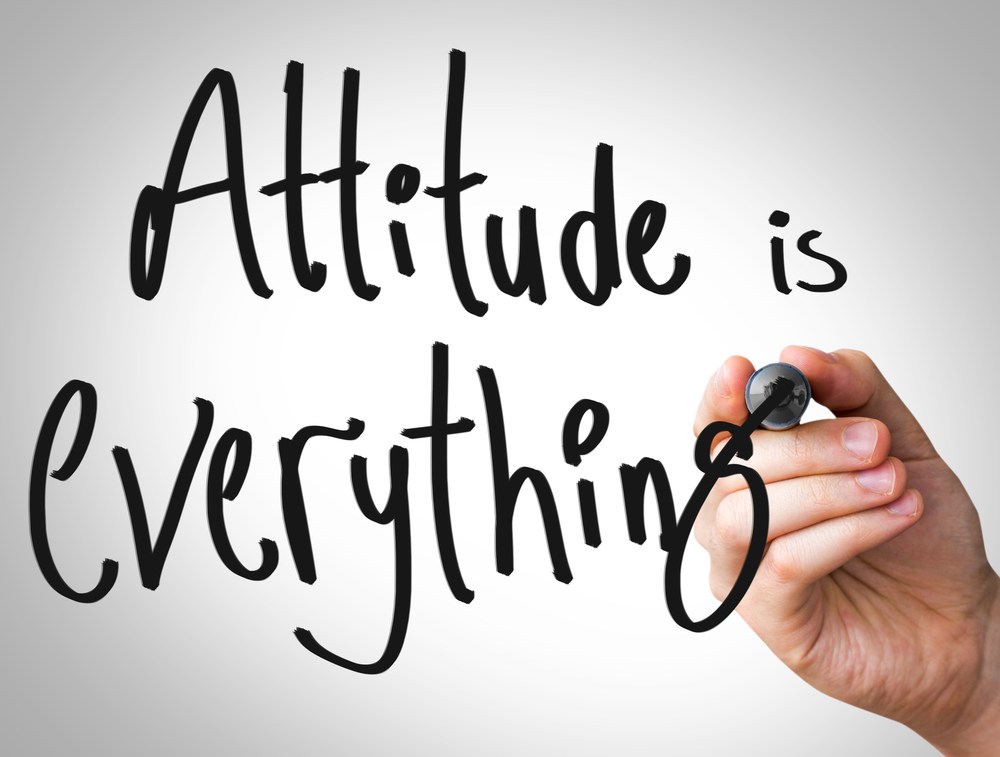 4 - SUCCESSFUL ATTITUDES OF LIFE
C. Positive Attitudes of Success:
In summation:

WISHING WILL NOT BRING SUCCESS, BUT PLANNING, PERSISTENCE AND A BURING DESIRE WILL.

THERE IS A GOLD MIND WITHIN YOU FROM WHICH YOU CAN EXTRACT ALL THE NECESSARY INGREDIENTS.

SUCCESS IS AN ATTITUDE 
                                     -- GET YOURS RIGHT!

  ~ ~ ~ IT IS ASTONISHING HOW SHORT A TIME IT TAKES 
            FOR VERY WONDERFUL THINGS TO HAPPEN ~ ~ ~
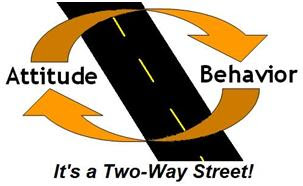 June 2022
16
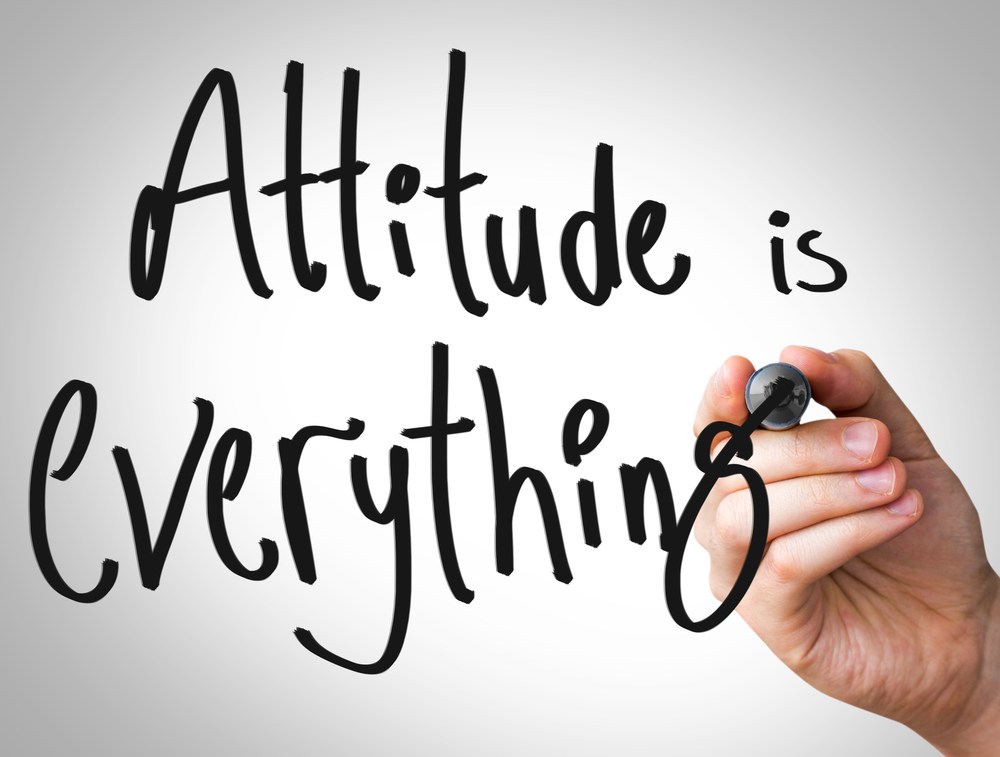 4 - SUCCESSFUL ATTITUDES OF LIFE
D. Persistence – another Great Attitude!:
Press On!
“Nothing in this world can take the place of PERSISTENCE.

Talent will not; Nothing is more common than unsuccessful men with talent.

Genius will not; unrewarded genius is almost a proverb.

Education will not; the world is full of educated derelicts.
 
Persistence and determination alone are omnipotent. The   Slogan “Press On” Has Solved And Always Will Solve The Problems Of The Human Race.” 

      					‘Persistence’ by Calvin Coolidge
         					22nd President of the United States
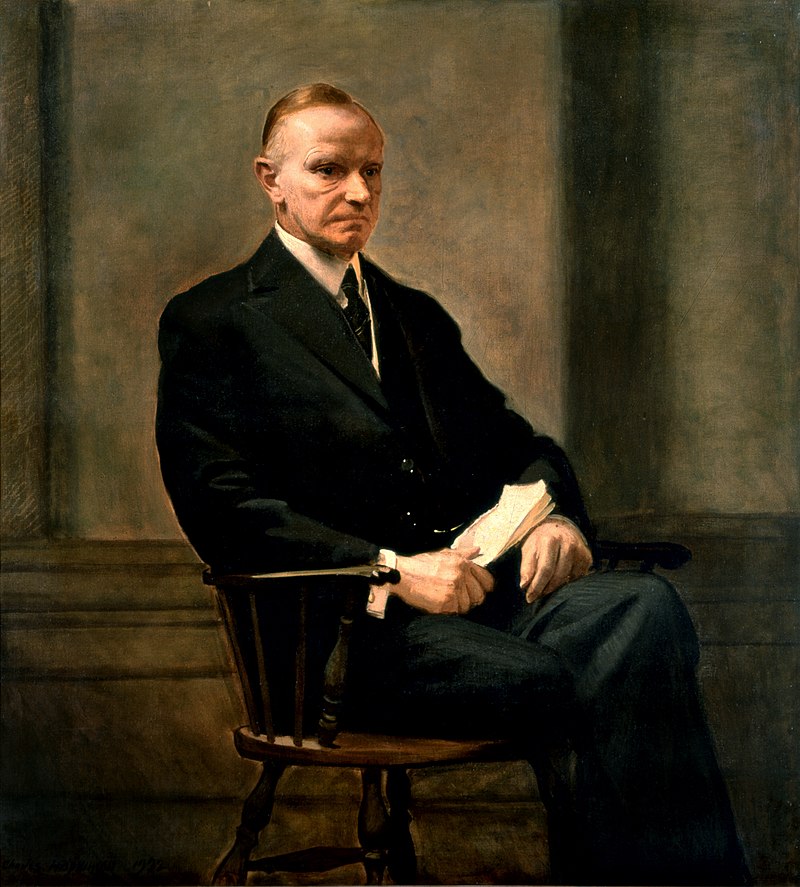 June 2022
17
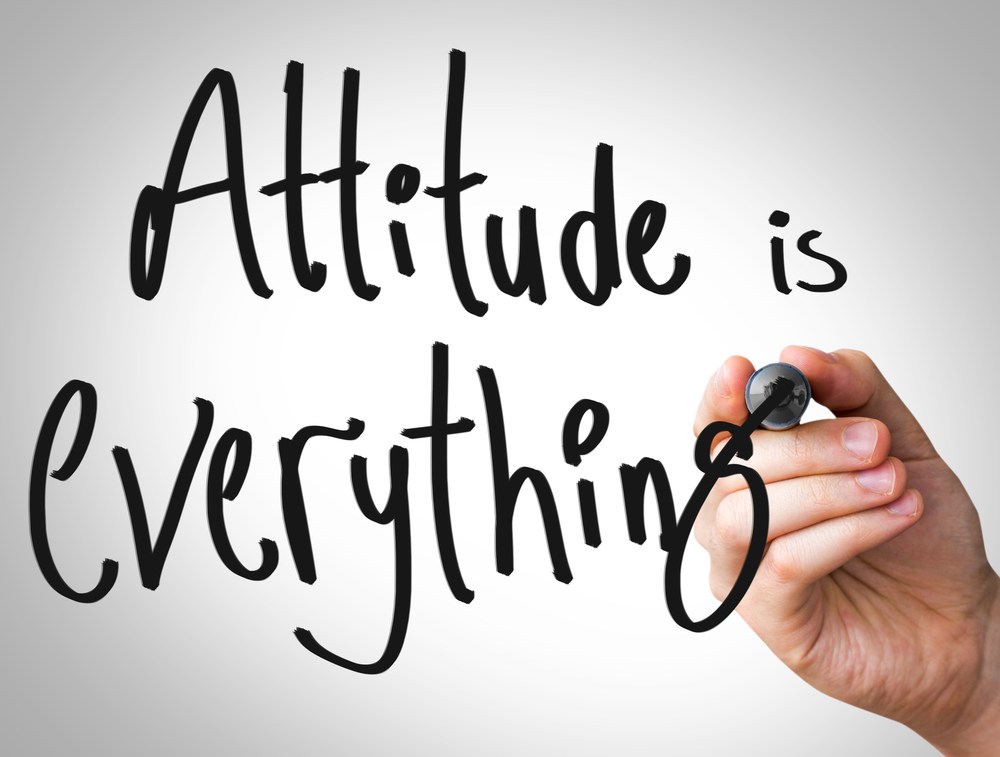 4 - SUCCESSFUL ATTITUDES OF LIFE
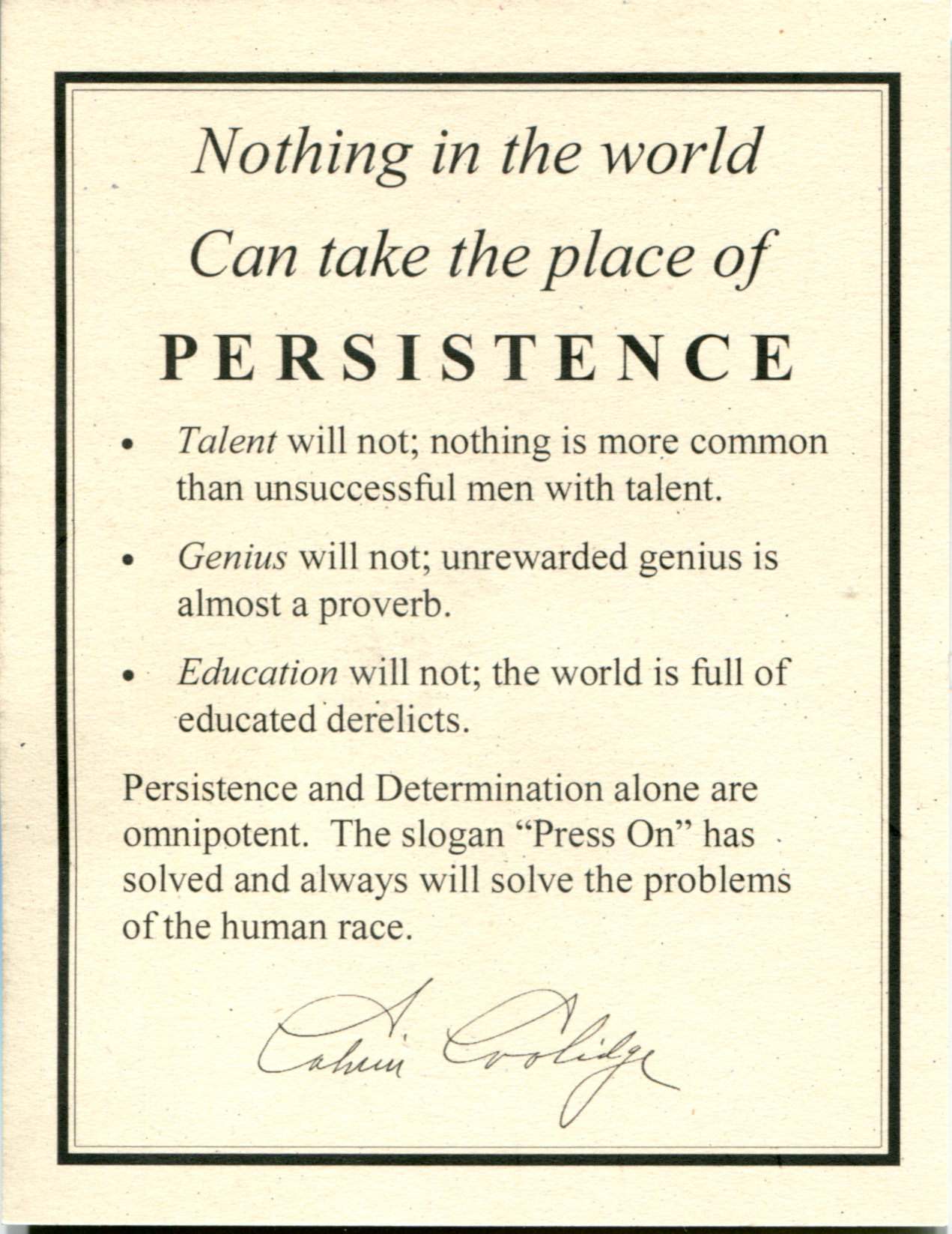 D. Persistence – another Great Attitude!:
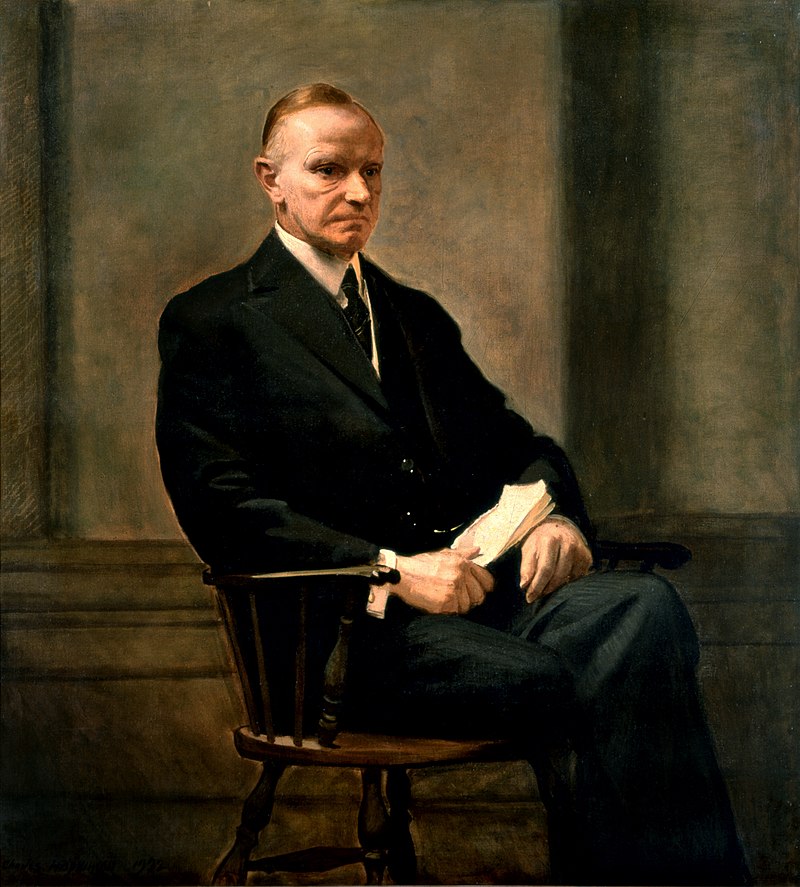 June 2022
18
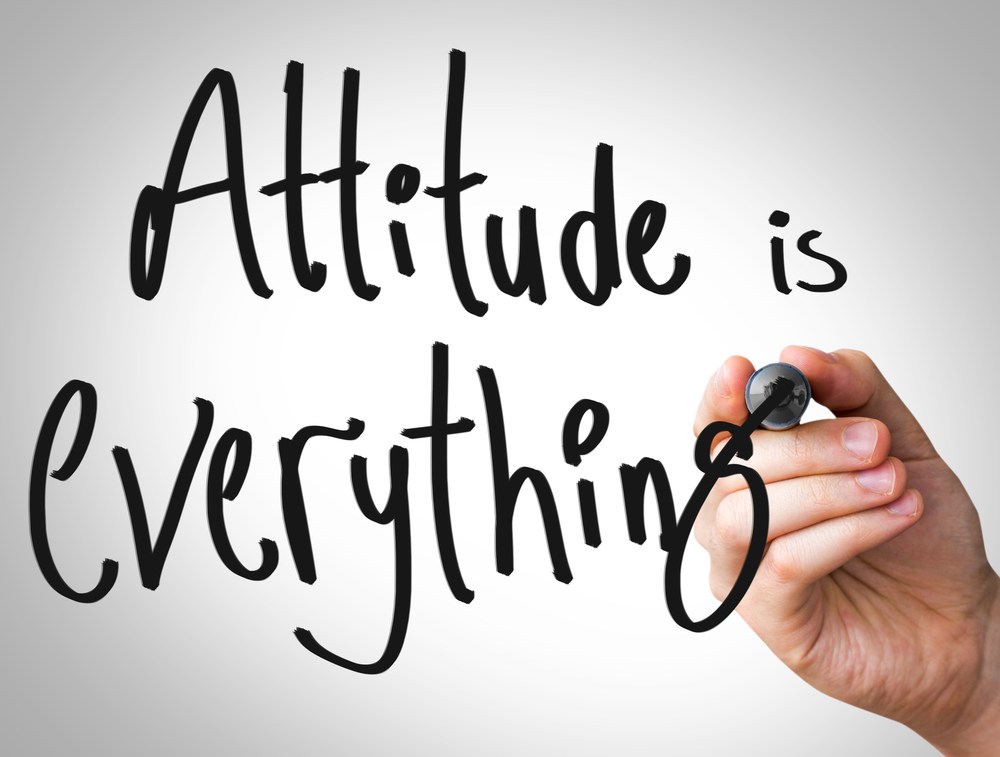 4 - SUCCESSFUL ATTITUDES OF LIFE
E. How Do Successful People Get That Way:
1. THEY HAVE PLENTY OF DRIVE.

 2. THEY ACCEPT RESPONSIBILITY CHEERFULLY.

 3. THEY KNOW THAT SUCCESS IS NEVER AN ACCIDENT.

 4.  THEY KNOW THAT THE CUSTOMER IS THEIR  REAL “BOSS”.

 5.  THEY LOOK – LISTEN – AND LEARN.
June 2022
19
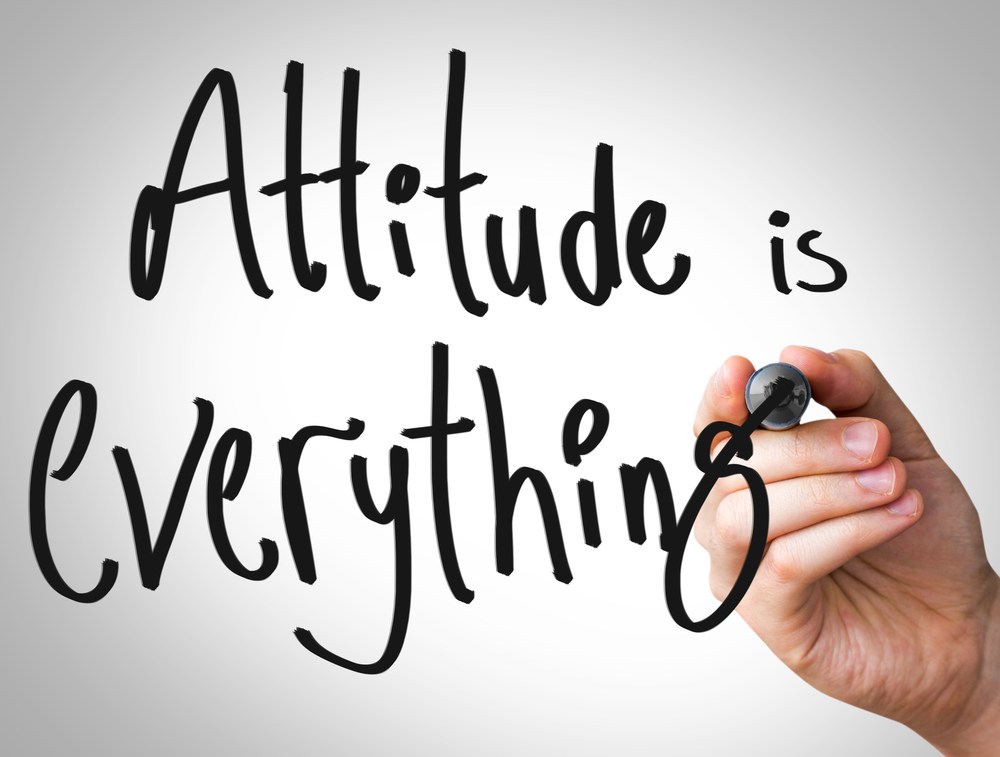 4 - SUCCESSFUL ATTITUDES OF LIFE
E. How Do Successful People Get That Way:
6.  THEY FIND OUT – IF THEY’RE NOT SURE.

 7.  THEY SET AN EXAMPLE TO OTHERS. 

 8. THEY KNOW THAT THE NEXT FIELD ONLY  “LOOKS” GREENER.

 9.  THEY WELCOME NEW IDEAS.

10. THEY PROFIT BY THEIR MISTAKES.
June 2022
20
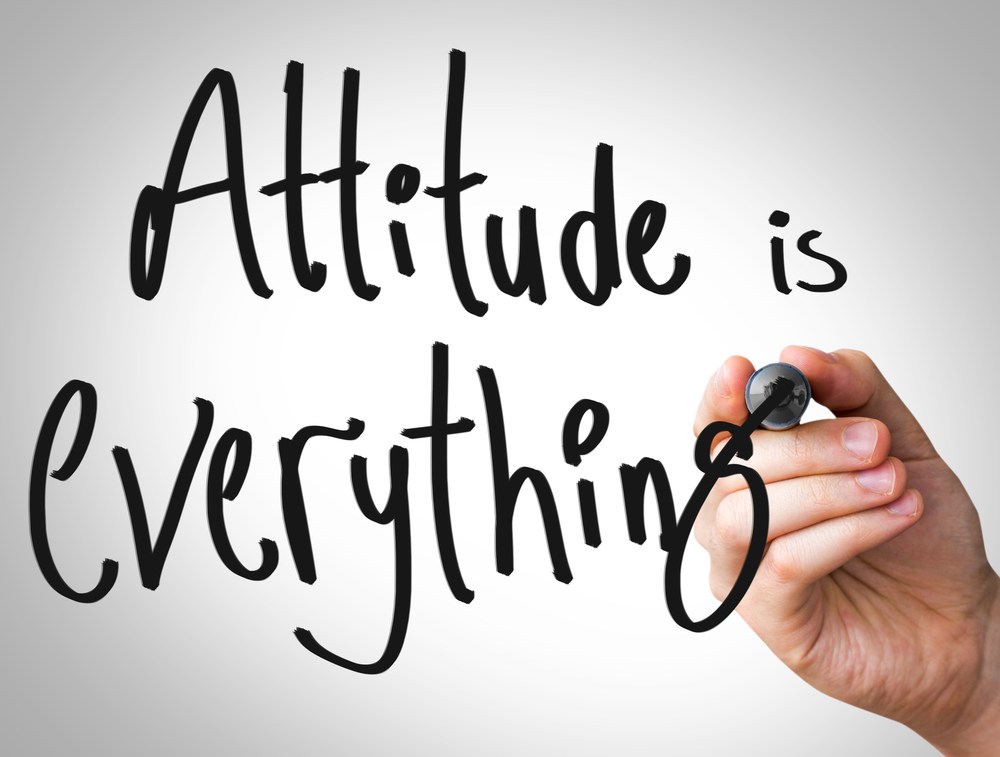 4 - SUCCESSFUL ATTITUDES OF LIFE
E. How Do Successful People Get That Way:
11. THEY SPEAK CLEARLY AND CONVINCINGLY.

12. THEY DON’T EXECT ALL THE CREDIT.

13. THEY COOPERATE.

14. THEY REALIZE THAT THEIR POWER IS THEIR OWN RESPONSIBILITY. 

15.  THEY THINK THINGS THROUGH  -- FIRST.
June 2022
21
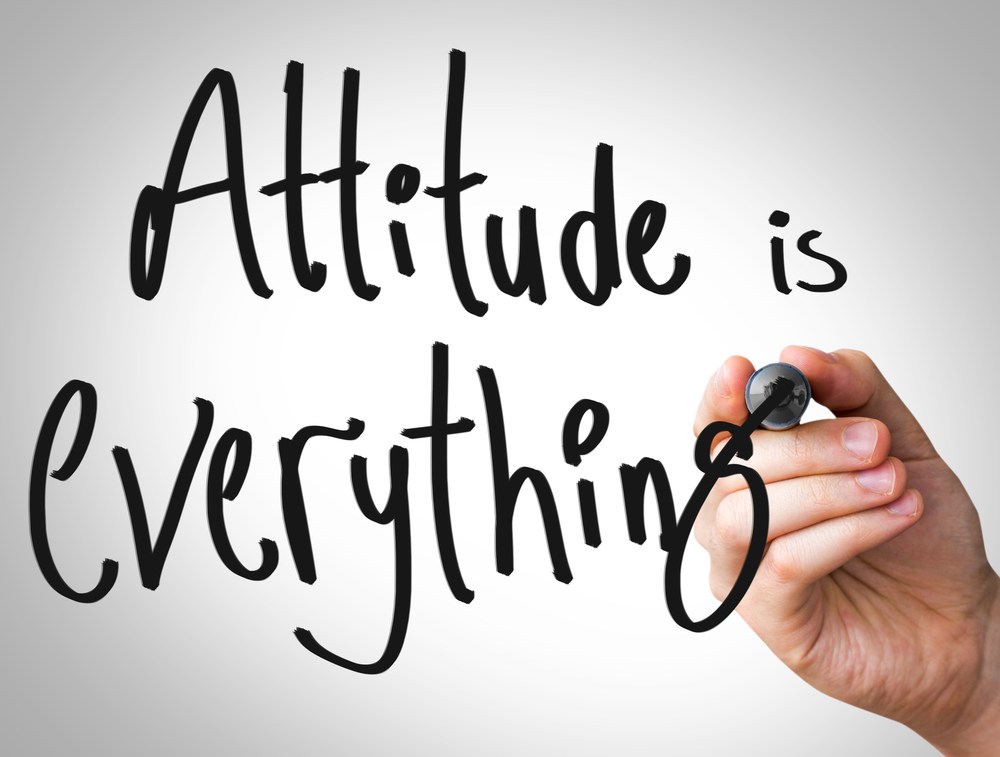 4 - SUCCESSFUL ATTITUDES OF LIFE
E. How Do Successful People Get That Way:
16. THEY BELIEVE THAT GOOD MANNERS ARE GOOD BUSINESS.

   17. THEY KNOW THE WORLD DOES NOT OWE THEM A LIVING.

   18. THEY ARE WILLING TO GO THAT “EXTRA” MILE.

   19. THEY SET GOALS FOR THEMSELVES.

  20. THEY REALIZE THAT EVEYTHING WORTH HAVING HAS A PRICE TAG.
June 2022
22
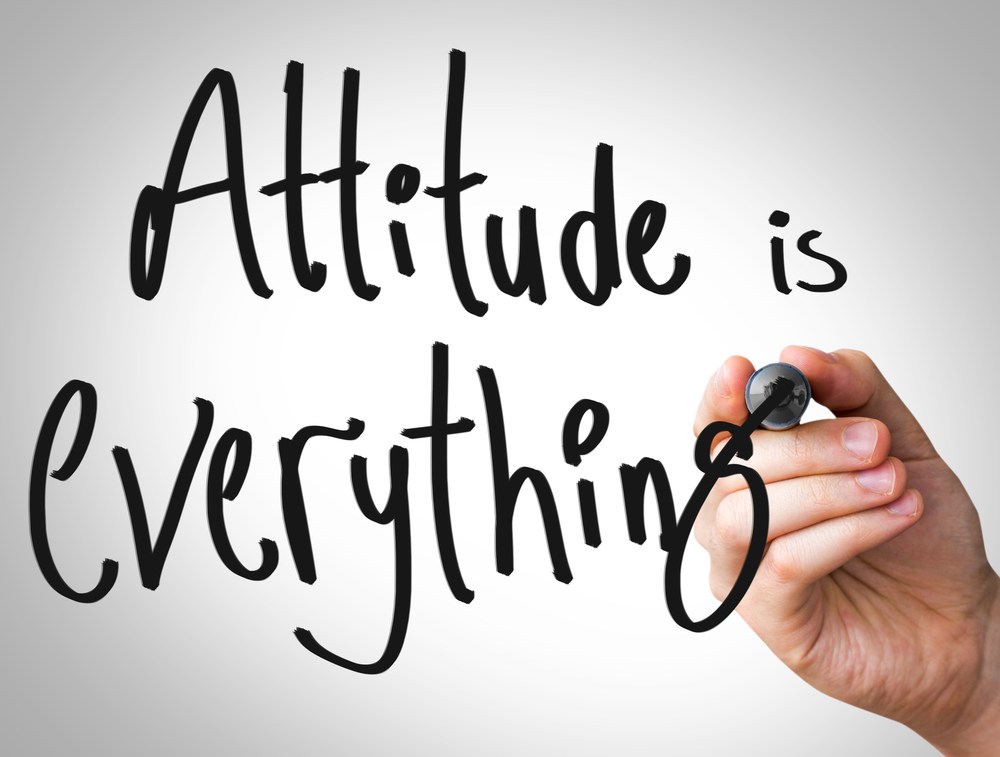 4 - SUCCESSFUL ATTITUDES OF LIFE
E. How Do Successful People Get That Way:
21.  THEY KEEP PHYSICALLY AND MENTALLY FIT.

    22.  THEY EARNESTLY WANT TO SUCCEED.

    23.  THEY KNOW THE VALUE OF ENTHUSIASM.

    24.  THEY MAKE OTHERS FEEL IMPORTANT.

    25.  THEY TRY TO HELP THE “BOSS.”
June 2022
23
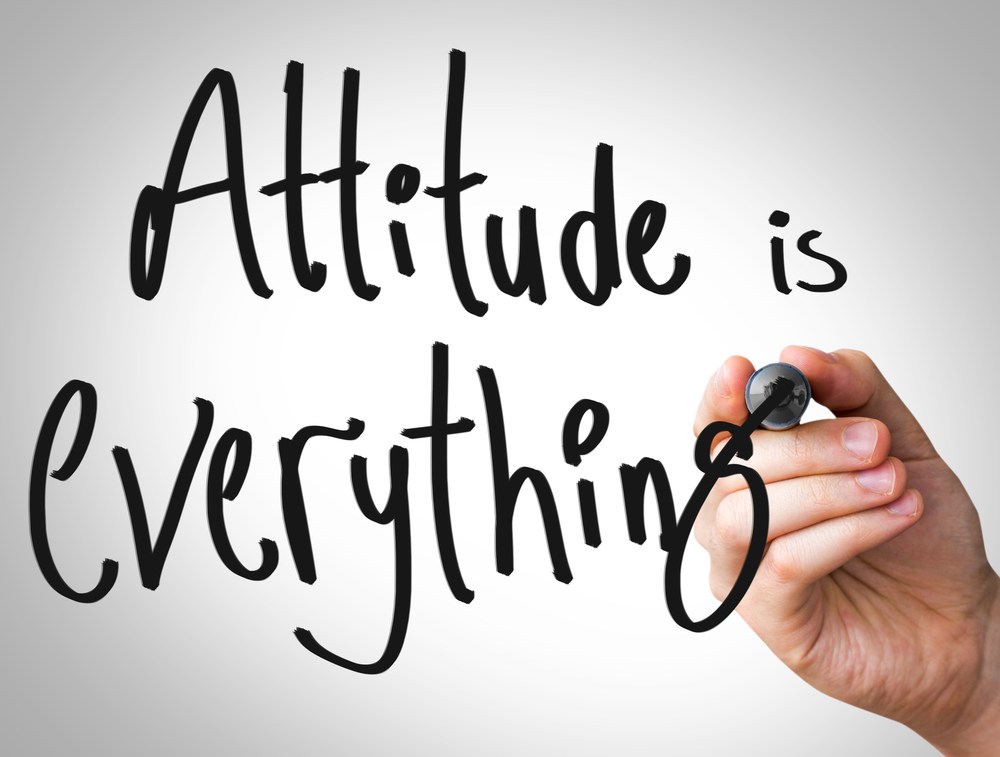 4 - SUCCESSFUL ATTITUDES OF LIFE
E. How Do Successful People Get That Way:
26.  THEY NEVER “PASS THE BUCK.” (‘NO EXCUSE SIR!”)

	27.  THEY CONTROL THEIR TEMPER.

	28.  THEY CONSIDER WORK A PRIVILEDGE, NOT A CHORE.

	29.  THEY ARE THEIR OWN CRITIC.

	30.  THEY’VE LEARNED THAT EASY DOES IT.
June 2022
24
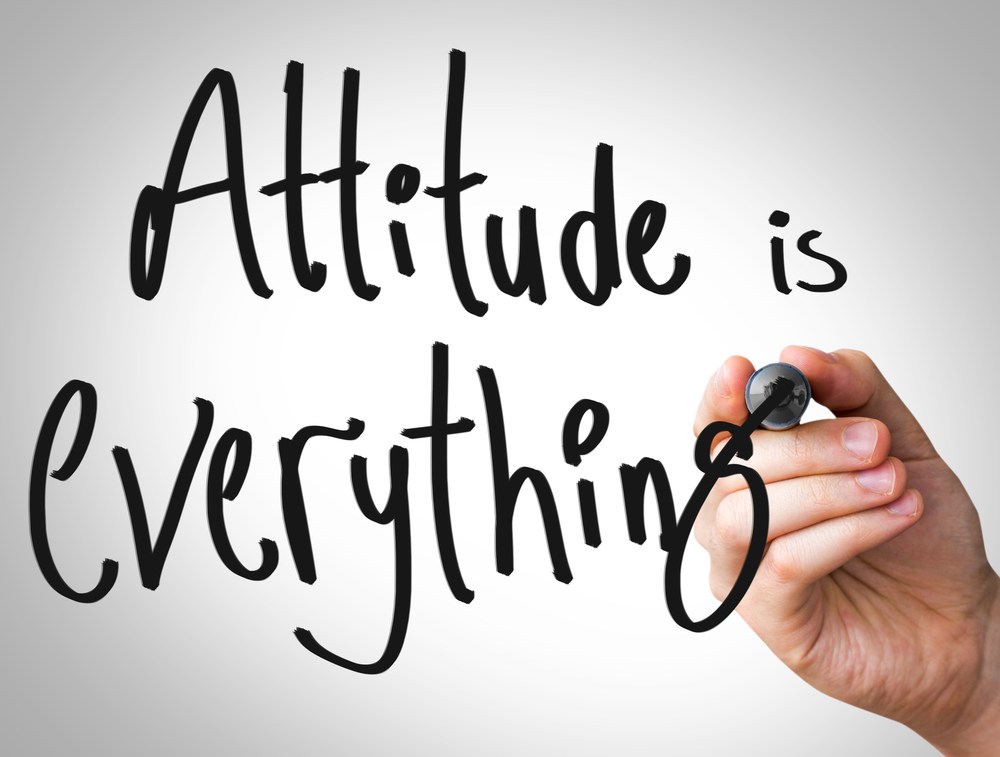 4 - SUCCESSFUL ATTITUDES OF LIFE
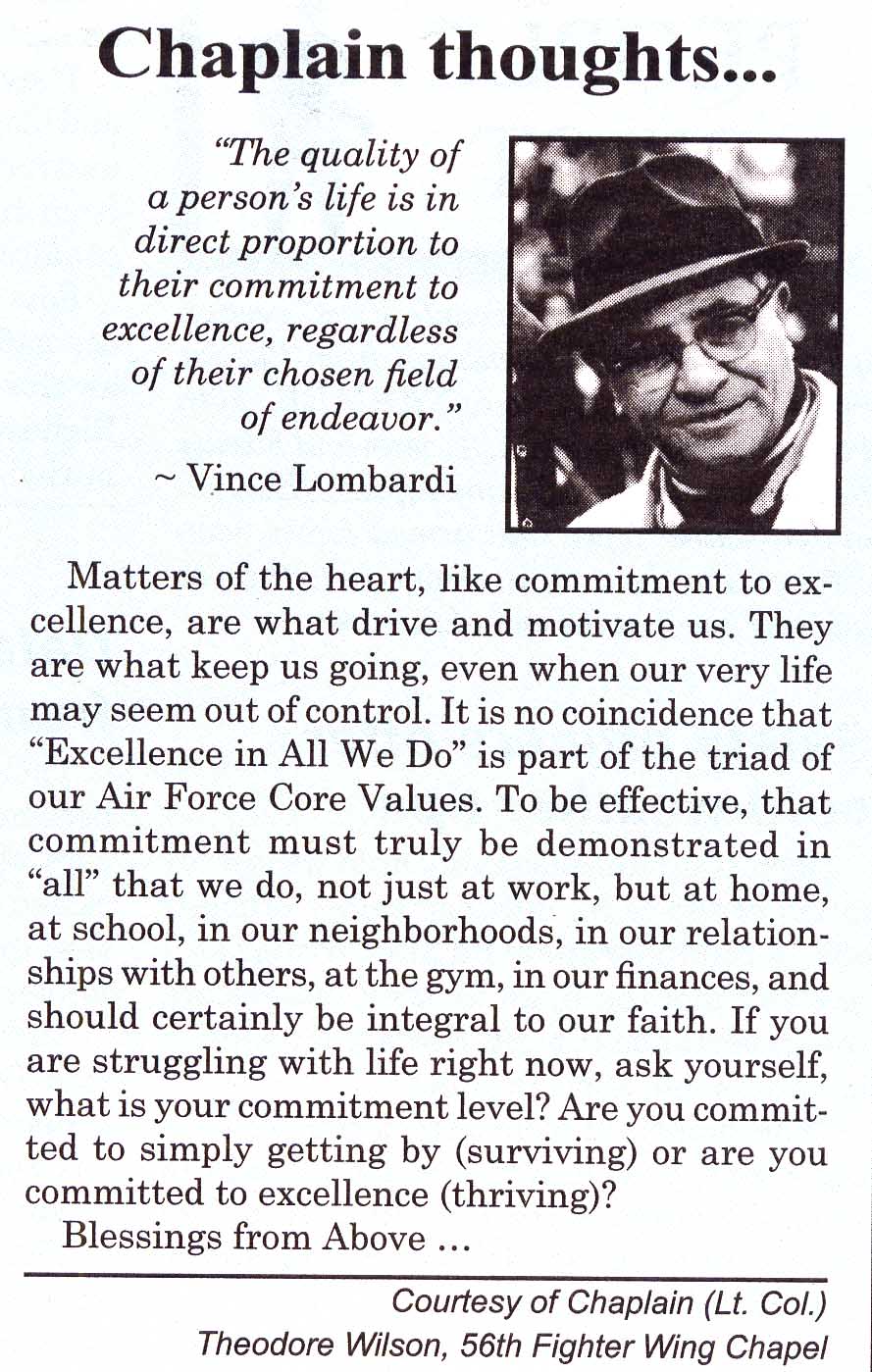 E. How Do Successful People Get That Way:
31.  THEY TRY TO CUT EXPENSES.
32. THEY NEVER FORGET – that “good enough” is not enough today – or any day – and that only our BEST will pass the test.
June 2022
25
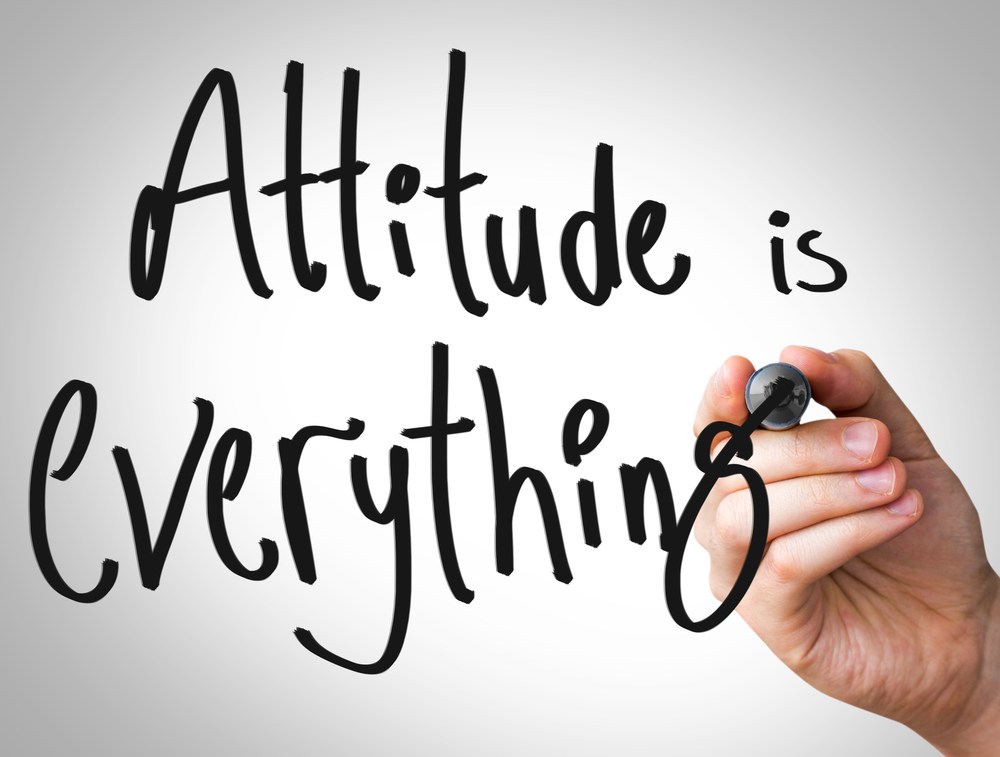 4 - SUCCESSFUL ATTITUDES OF LIFE
F. Don’t Quit!:
When things go wrong as they sometimes will,

When the road you’re trudging seems all uphill,

When the funds are low and the debts are high,

And you want to smile, but you have to sigh,

When care is pressing you down a bit –

Rest if you must, but don’t you quit.



Life is queer with its twists and turns,

As every one of us sometimes learns,

And many a fellow turns about

When he might have won had he stuck it out.

Don’t give up though the pace seems slow –

You may succeed with another blow.
Often the goal is nearer than

It seems to a faint and faltering man;

Often the struggler has given up

When he might have captured the victor’s cup;

And he learned too late when the night came down,

How close he was to the golden crown.


Success is failure turned inside out –

The silver tint of clouds of doubt,

And you never can tell how close you are,

It may be near when it seems afar;

So stick to the fight when you’re hardest hit –

It’s when things seem worst that you mustn’t quit.

>>> The hardest battle of life is the battle against ourselves.
>>> Win that battle and we are masters of all we survey.		
		--- Author Anonymous
THE POEM - DON’T QUIT !
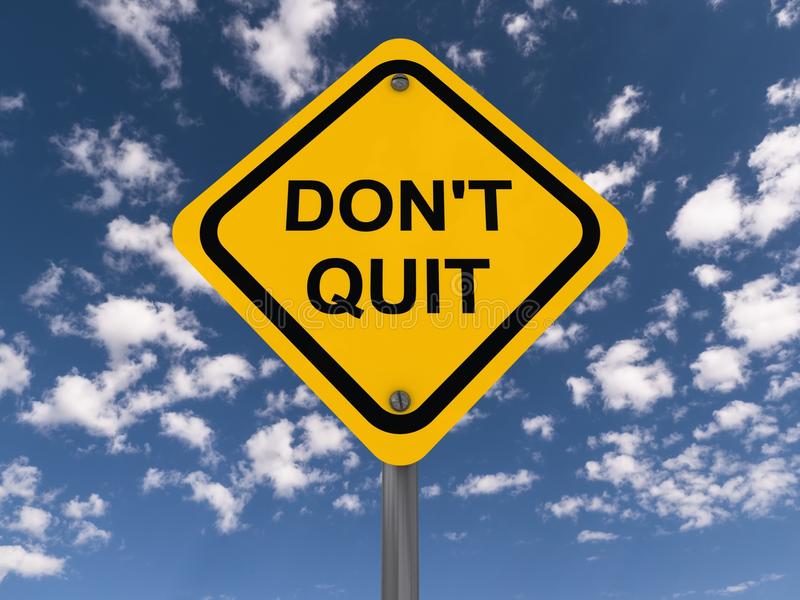 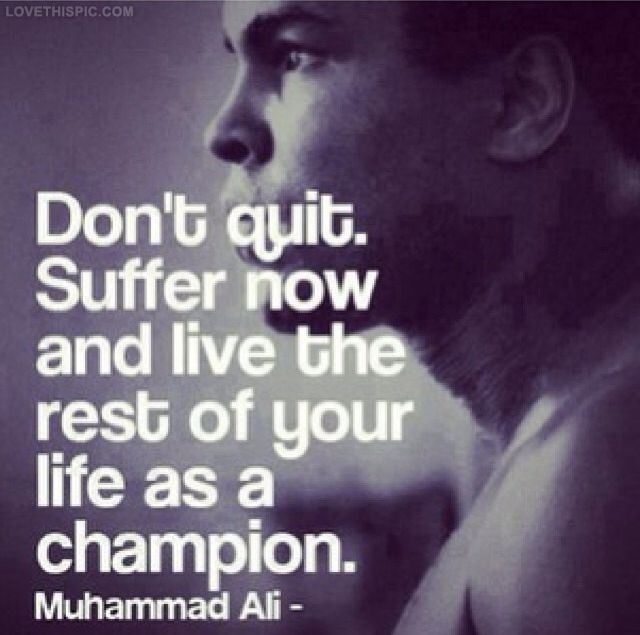 June 2022
26
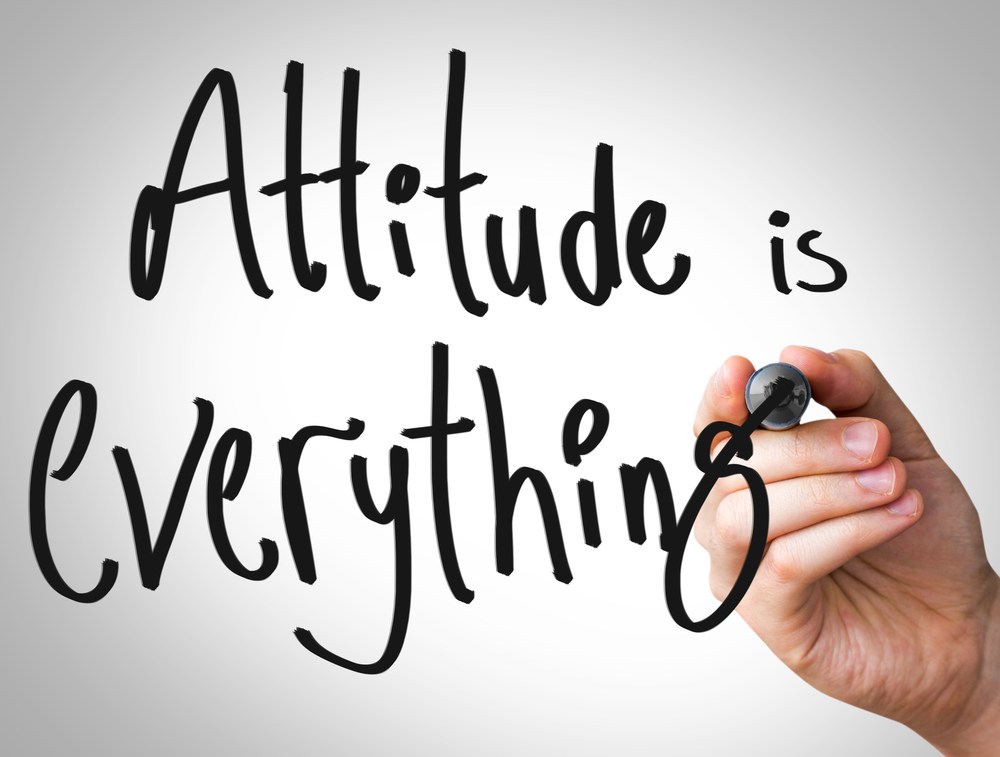 4 - SUCCESSFUL ATTITUDES OF LIFE
G. Other Successful Attitudes
“To succeed YOU must be willing to pay the price.”
     From: W. Clement Stone, author of  “Positive Mental Attitude” & “The Art of Motivation”
In his writings Dr. Napoleon Hill listed the following “17 principles of Success”:
9.  Personal Initiative
10.  Enthusiasm
Controlled Attention
Teamwork
Learning from Defeat
Creative Vision
Budgeting Time and Money
16.  Maintaining Sound Physical & Mental Health
17.  Using Cosmic Habit Force
1.    Positive Mental Attitude
2.    Definiteness of Purpose
3.    Going the Extra Mile
Accurate Thinking
Self-Discipline
Master-mind Alliance
Applied Faith
8.    Pleasing Personality
June 2022
27
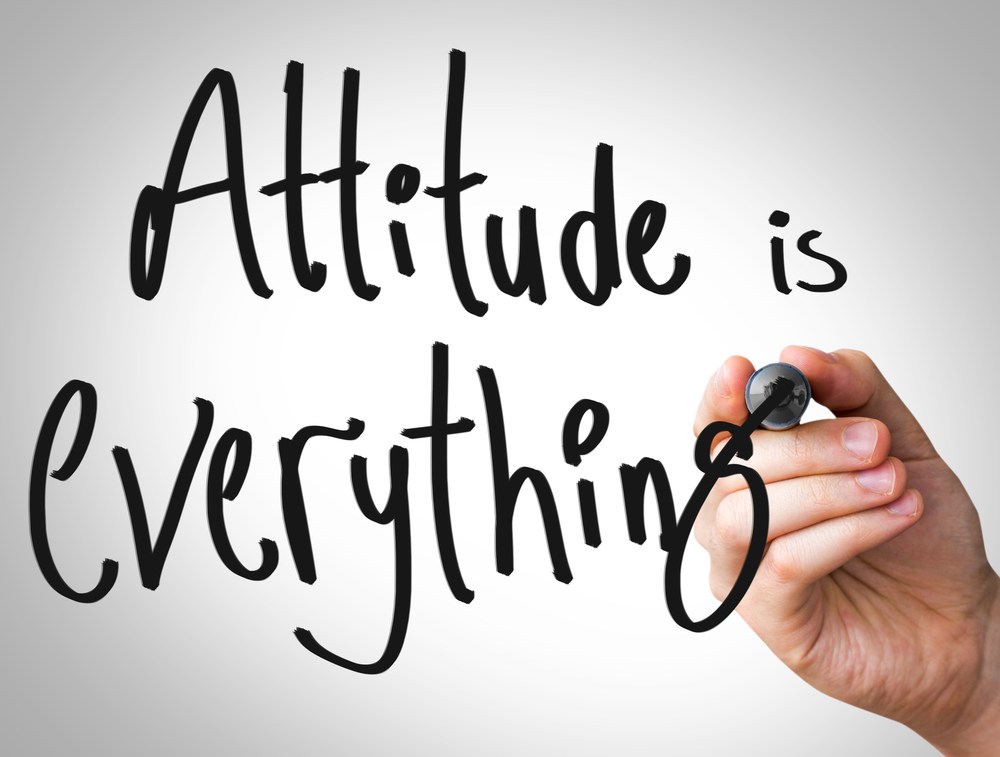 4 - SUCCESSFUL ATTITUDES OF LIFE
CLASS SUMMARY
WHAT WAS TAUGHT - SUMMARY?
___________________________________________________________
_______________________________________________________________

WHAT WAS LEARNED?
___________________________________________________________
_______________________________________________________________

WHAT DID YOU DISCOVER YOU DIDN’T KNOW BEFORE?
___________________________________________________________
_______________________________________________________________
June 2022
28
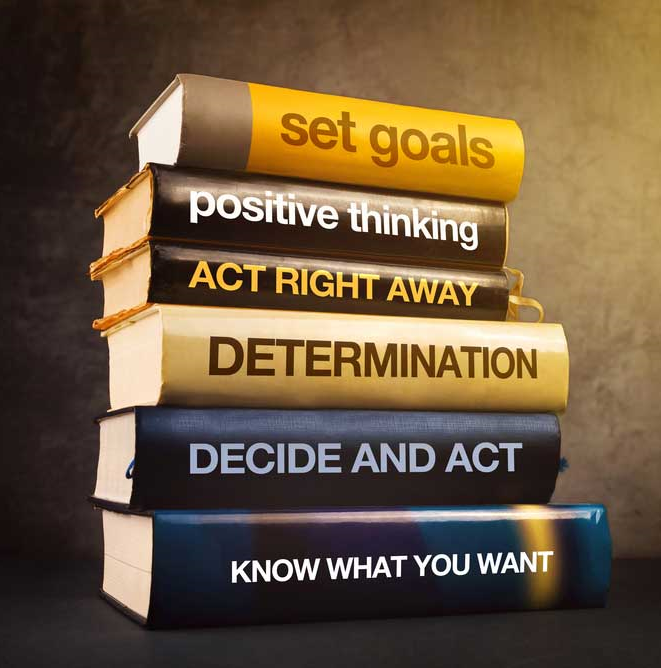 4 – SUCCESSFUL ATTITUDES OF LIFE
END OF: 
PERSONAL DEVELOPMENT-I
Part 4- Successful Attitudes of Life
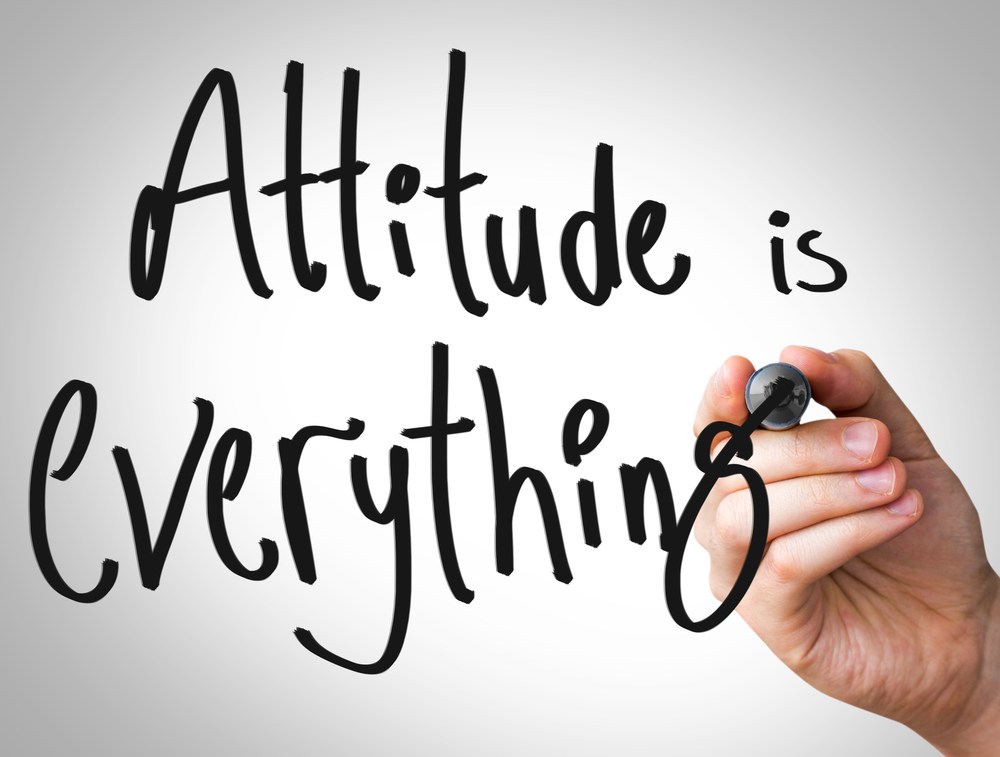 June 2022
29